Антикорупція та доброчесністьу рамках Проекту «Прозорі університети» від НАЗК
Корупція в бізнесі:
Microsoft Hungary
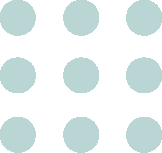 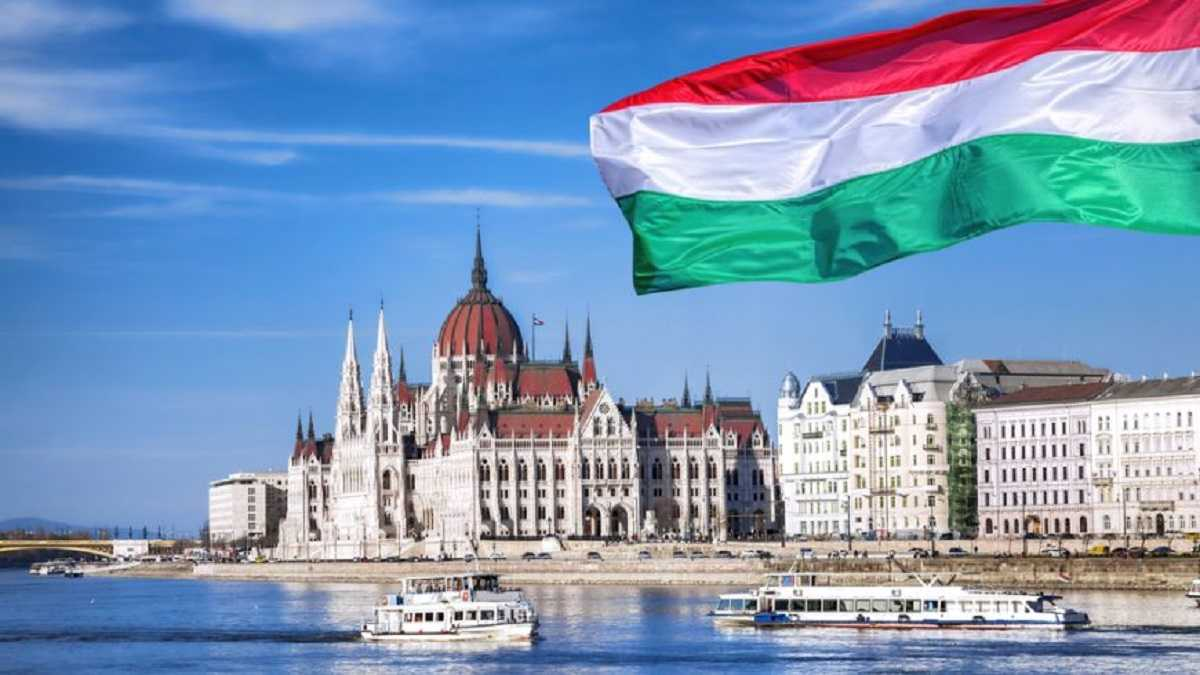 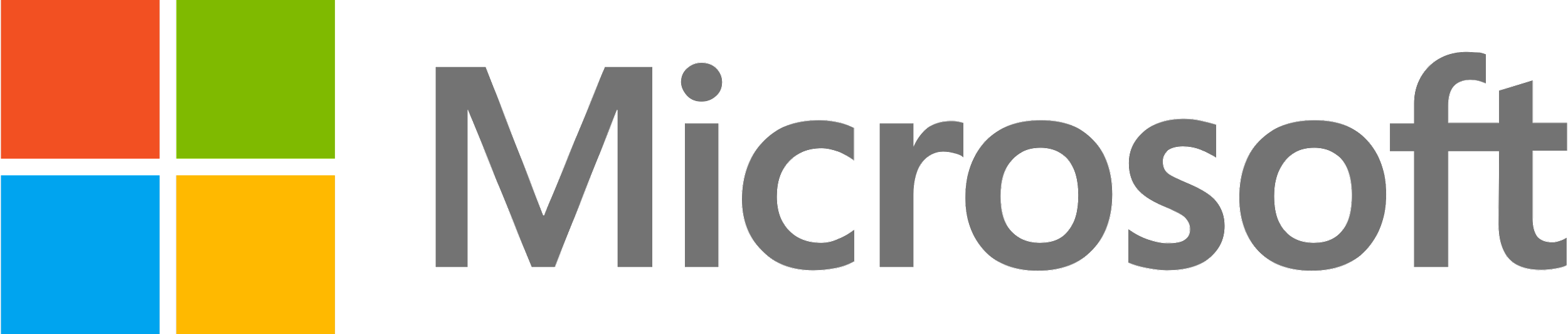 Дочірня компанія Майкрософт в Угорщині
Корупція може зробити біднішими не тільки громадян чи країни, але й бізнес, причому йдеться як про маленькі підприємства, так і про великі,всесвітньо відомі корпорації. Так, компанія Майкрософт збідніла на 25 мільярдів доларів США – саме таку суму вона сплатила у вигляді кримінальних і цивільних санкцій через позов Міністерства юстиції США, що стосувався підкупу та хабарництва.
Було виявлено, що співробітники дочірньої компанії, включно з керівниками, неправдиво представляли високі «знижки», аби укладати угоди з торговими посередниками, що порушувало Закон США «Про корупцію за кордоном» (FCPA).
Тема 10. ДОБРОЧЕСНИЙ БІЗНЕС: міф чи реальність?
1. Корупція у бізнес середовищі: фактори, махінації, теорії
2. Види корупції у бізнесі
3. Причини корупційних махінацій компаній. Наслідки корупції в бізнесі
4. Комплексна антикорупційна система компанії
Поширеність корупції в бізнесі
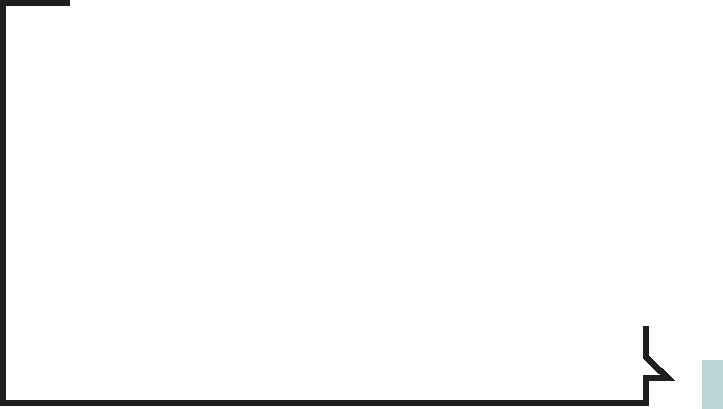 1 з 3 директорів правління і старших менеджерів виправдовують надання грошових виплат, щоб перемогти в конкурентній боротьбі або зберегти бізнес(1 з 5 інших працівників).
1 з 5 директорів і керівників готовий вказати у звітах доходи раніше, ніж вони повинні для того, щоб досягти своїх цілей (1 з 10 всіх інших працівників). 
12% директорів та керівників готові надати неправдиву інформацію, щоб покращити свою кар’єру чи оплату праці (двічі більший відсоток порівняно з іншими працівниками).
Дослідження «Корупція в Бізнесі» (Н. Чех та  О. Ващенко)
Недоброчесність є однією з найбільших викликів, які заважають стрімко розвиватися суб’єктам приватного сектору. 
Корупція в бізнесі підриває довіру до організації, унеможливлює справедливу конкуренцію та негативно впливає на економічний розвиток країни.
Поширеність корупції в бізнесі
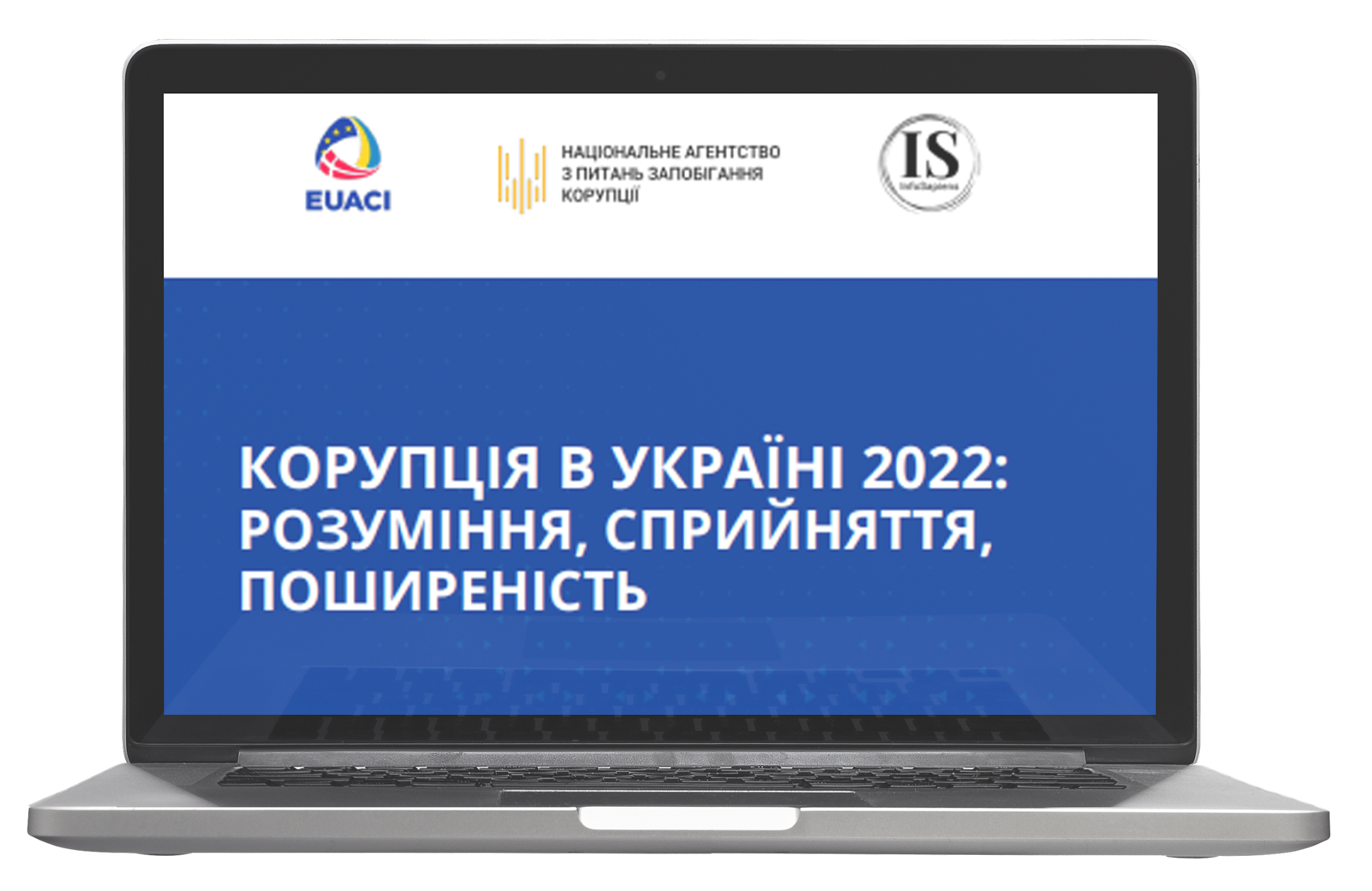 Дослідження «Корупція в Україні 2022: розуміння, сприйняття, поширеність»:
Корупція посідає 3-є місце серед основних проблем. 
Представники бізнесу називають корупцію 2 за серйозністю проблемою.
Корупція вважається другою проблемою для бізнесу
Чому компанії вдаютьсядо корупційних махінацій?
Типові причини корупції у приватному секторі:
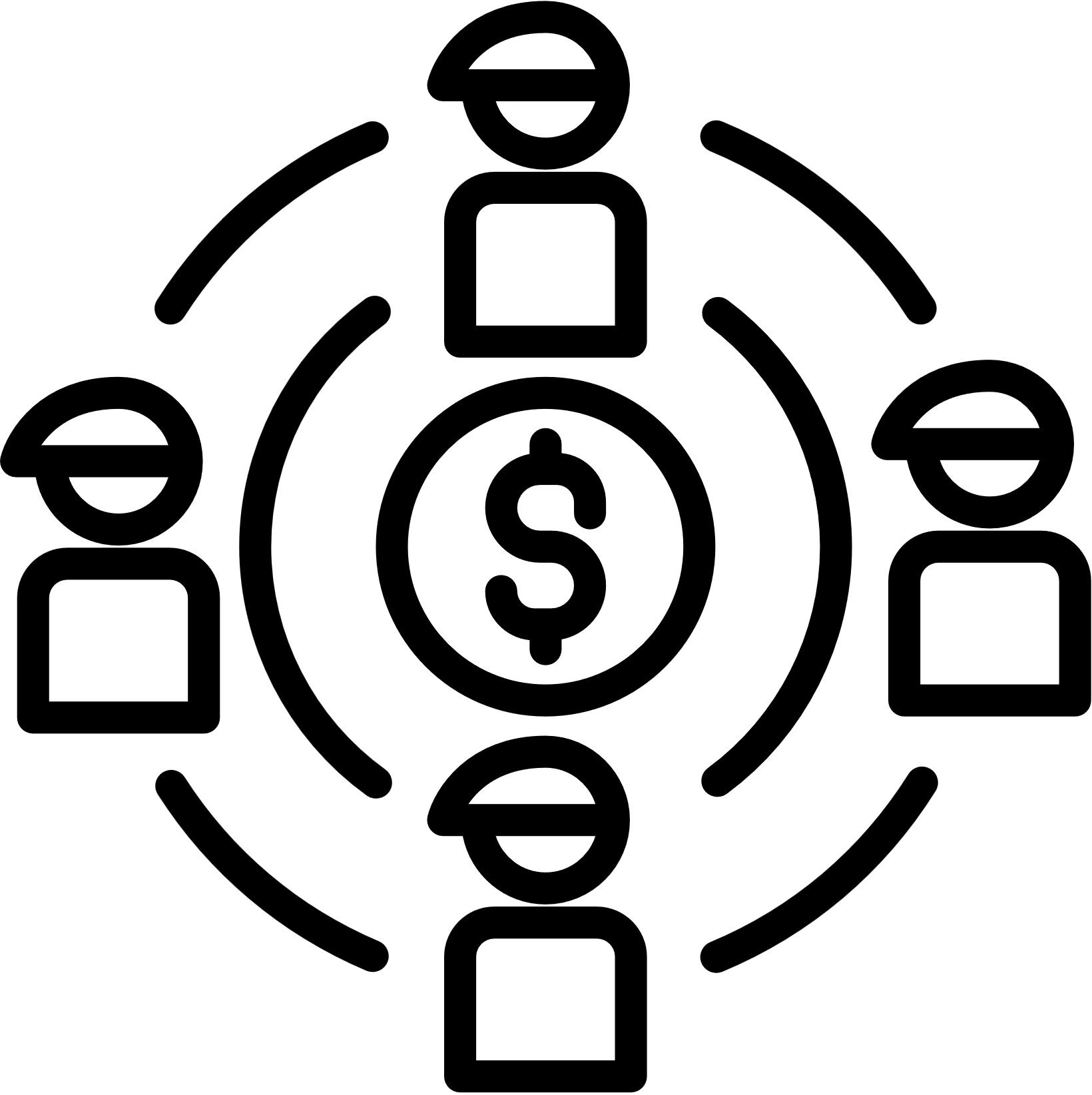 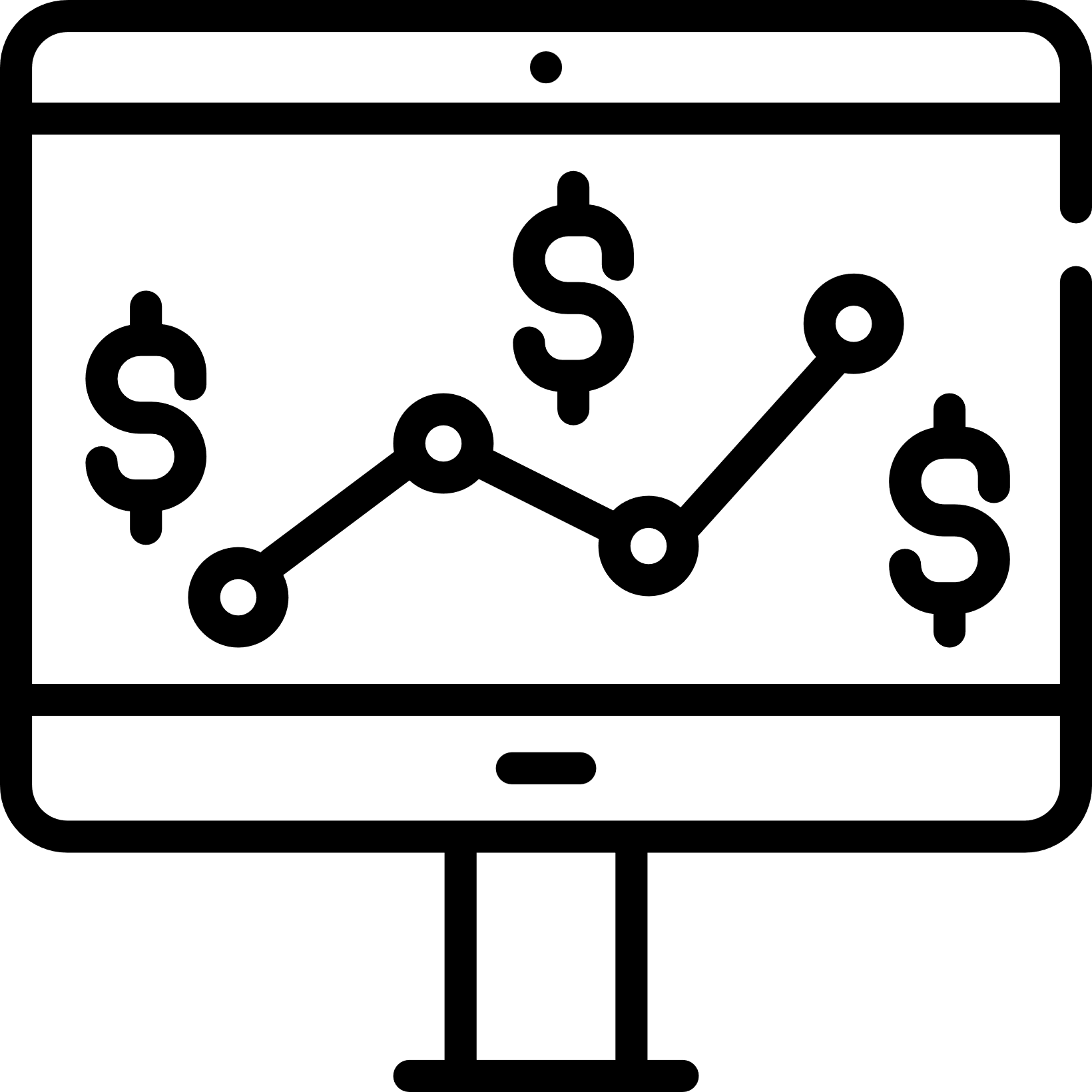 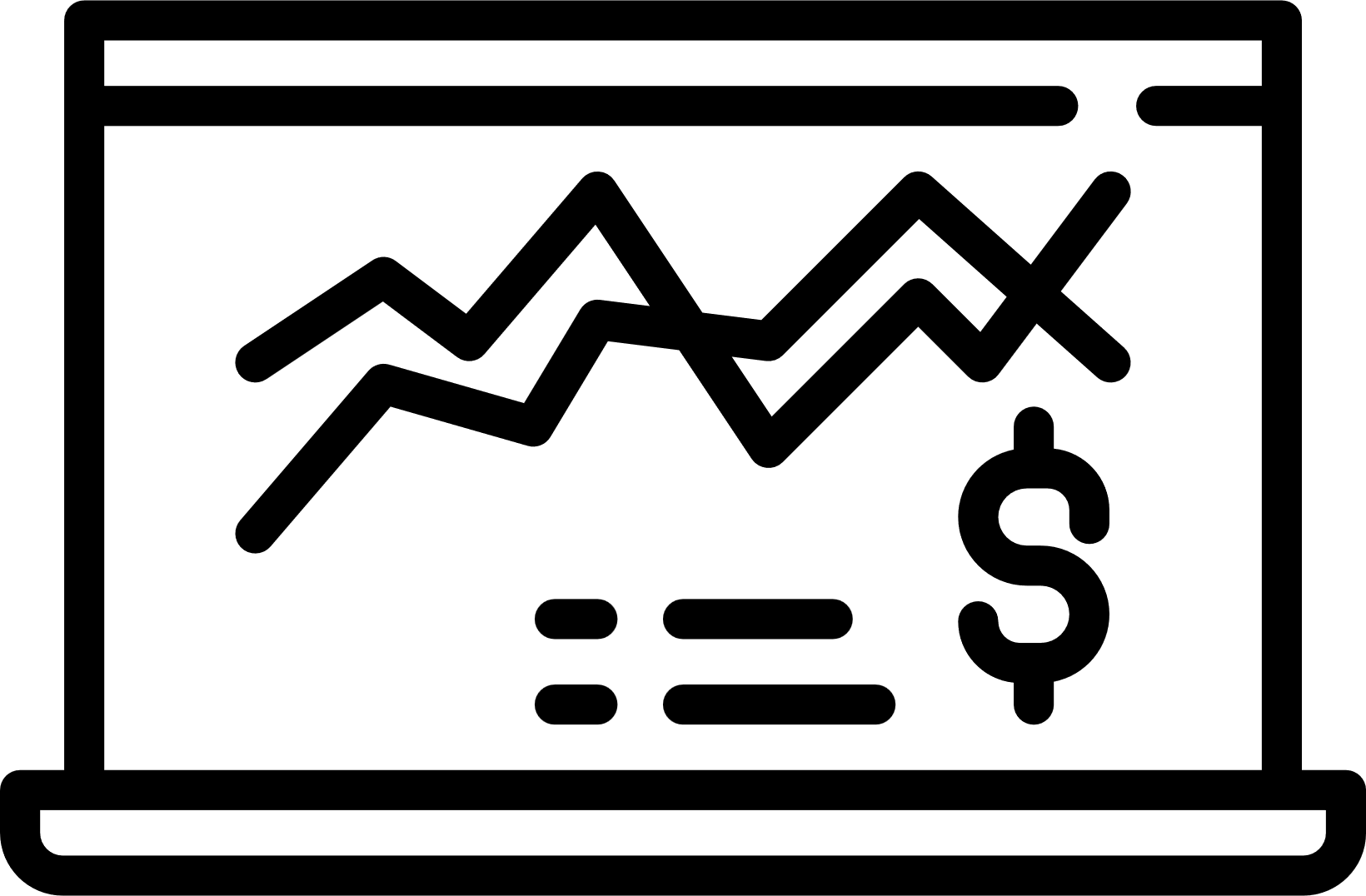 ПОДОЛАННЯ
КОНКУРЕНЦІЇ
МАКСИМІЗАЦІЯ
ПРИБУТКУ
ПОДОЛАННЯ
ЕКОНОМІЧНИХ
ТРУДНОЩІВ
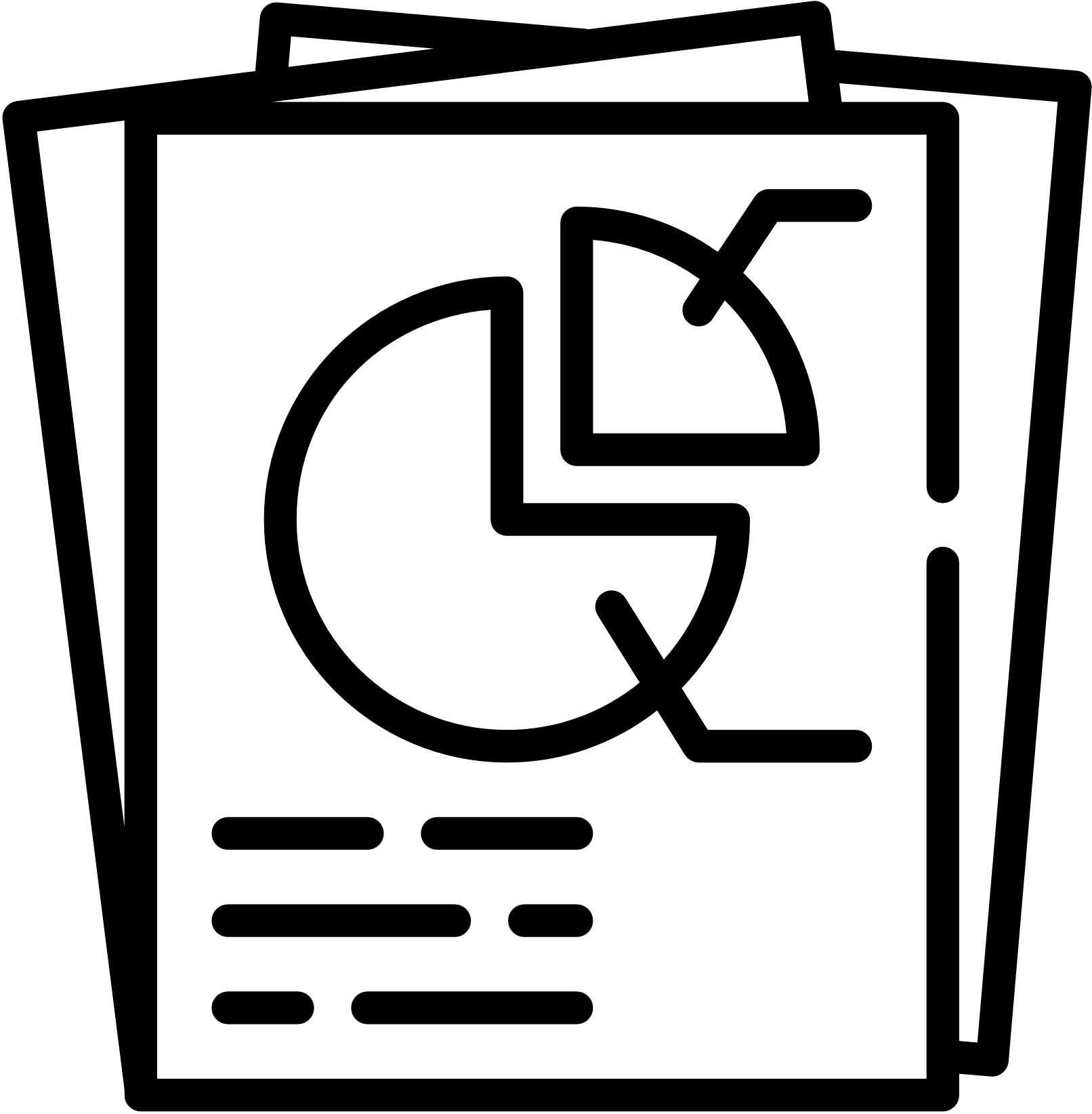 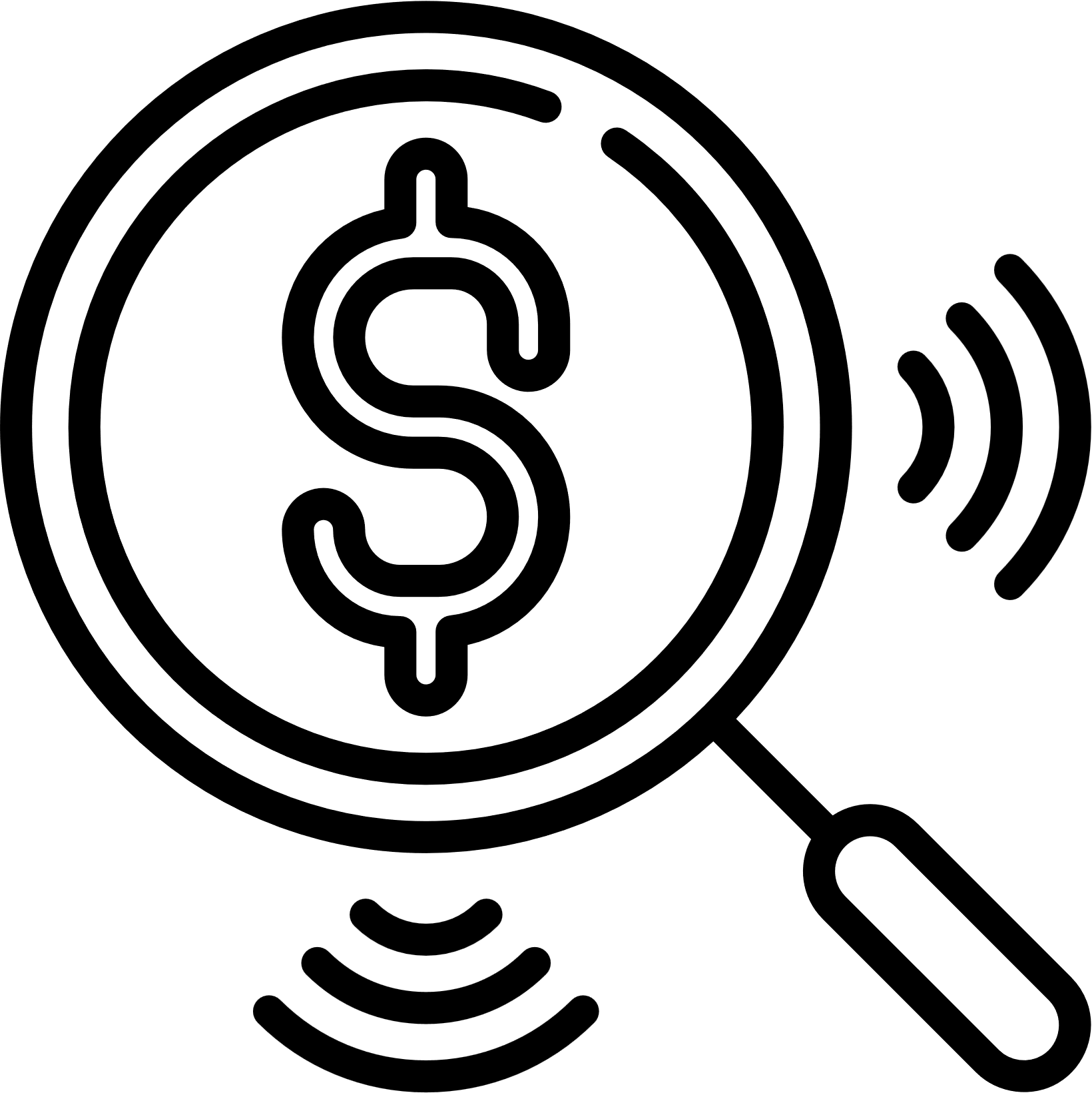 ВИРІШЕННЯ
ОПЕРАЦІЙНИХ ПРОБЛЕМ
ВИХІД НА
НОВІ РИНКИ
Чому компанії вдаютьсядо корупційних махінацій?
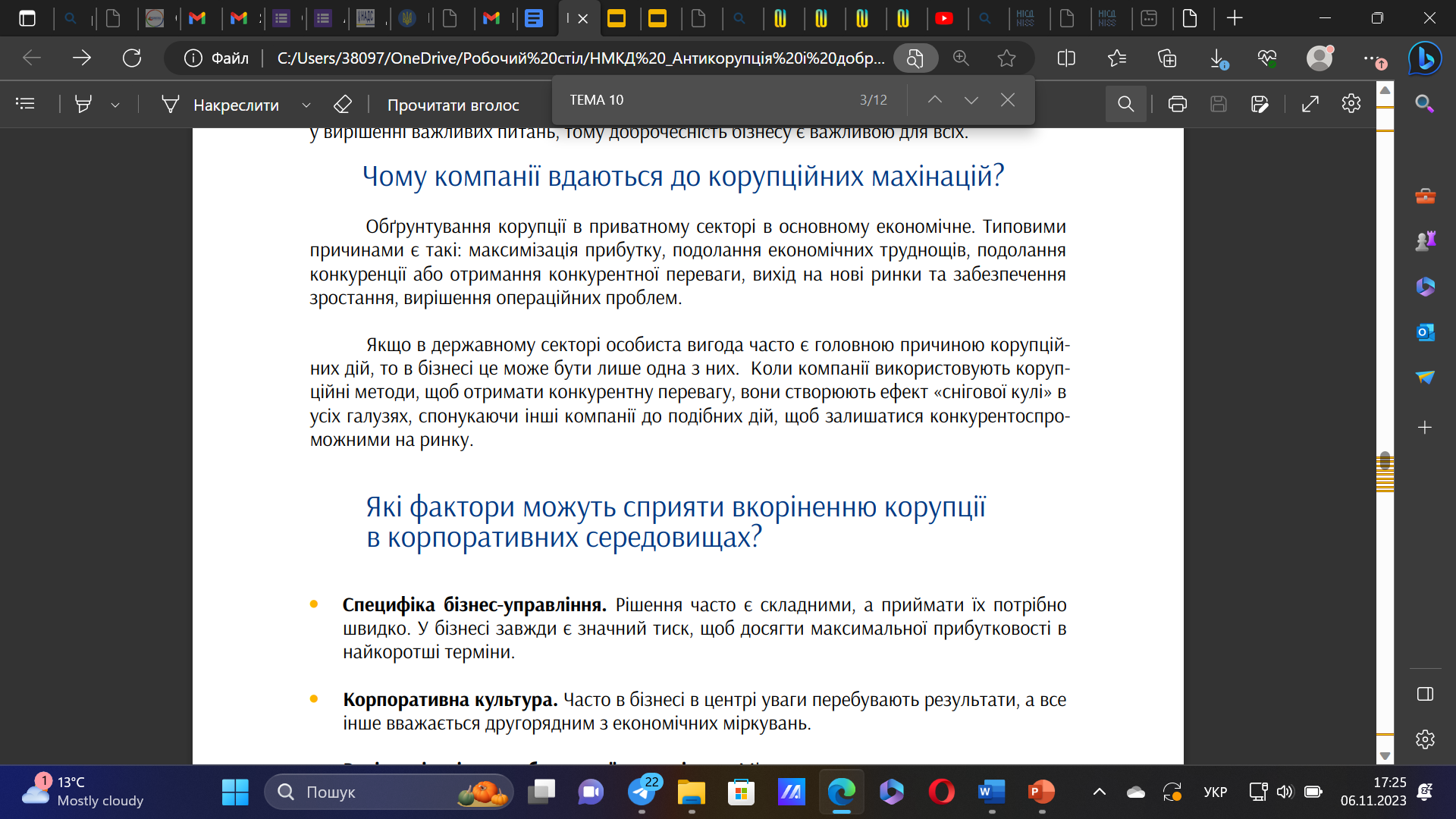 Фактори, що вкорінюють корупціюв корпоративному середовищі
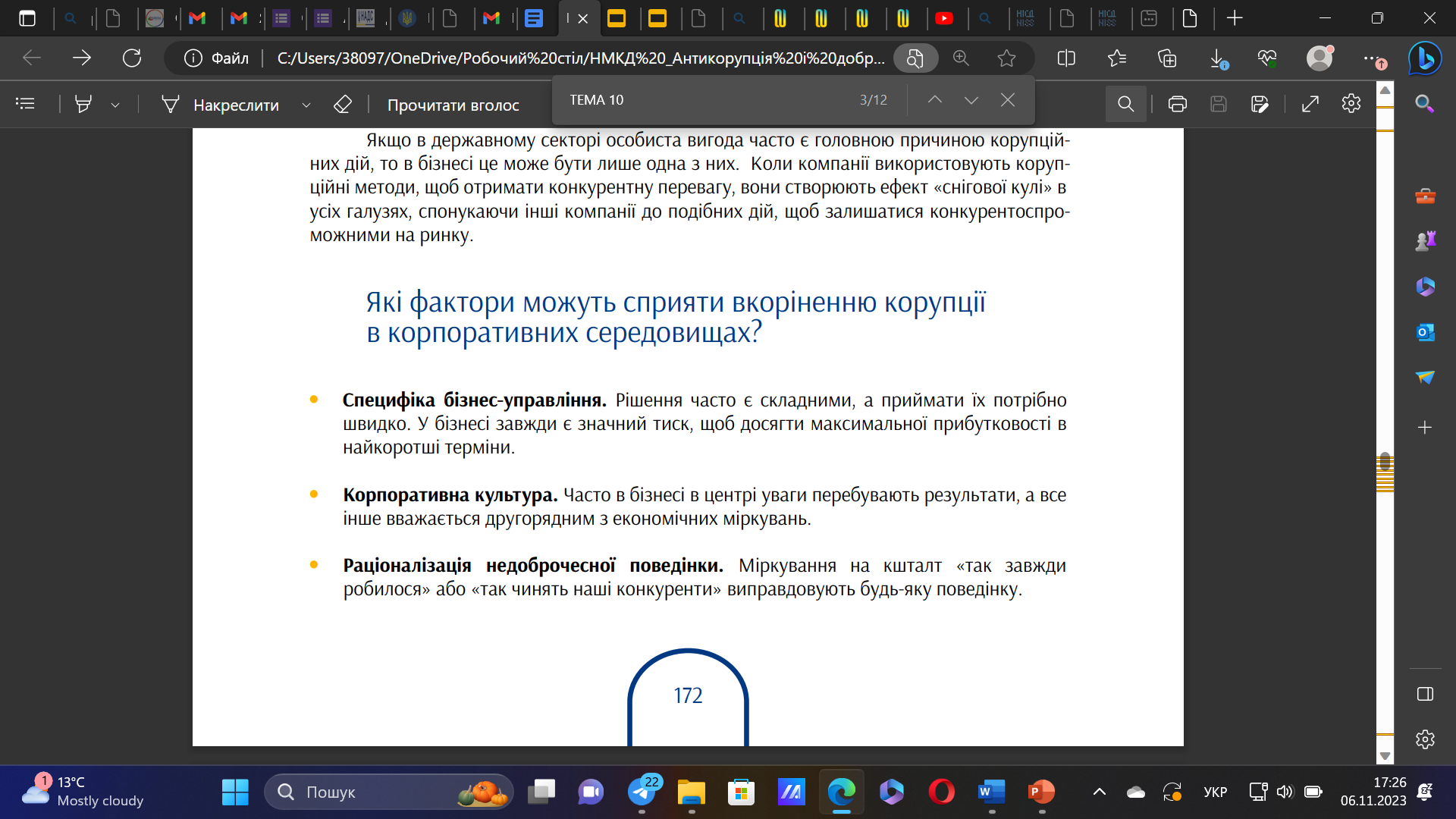 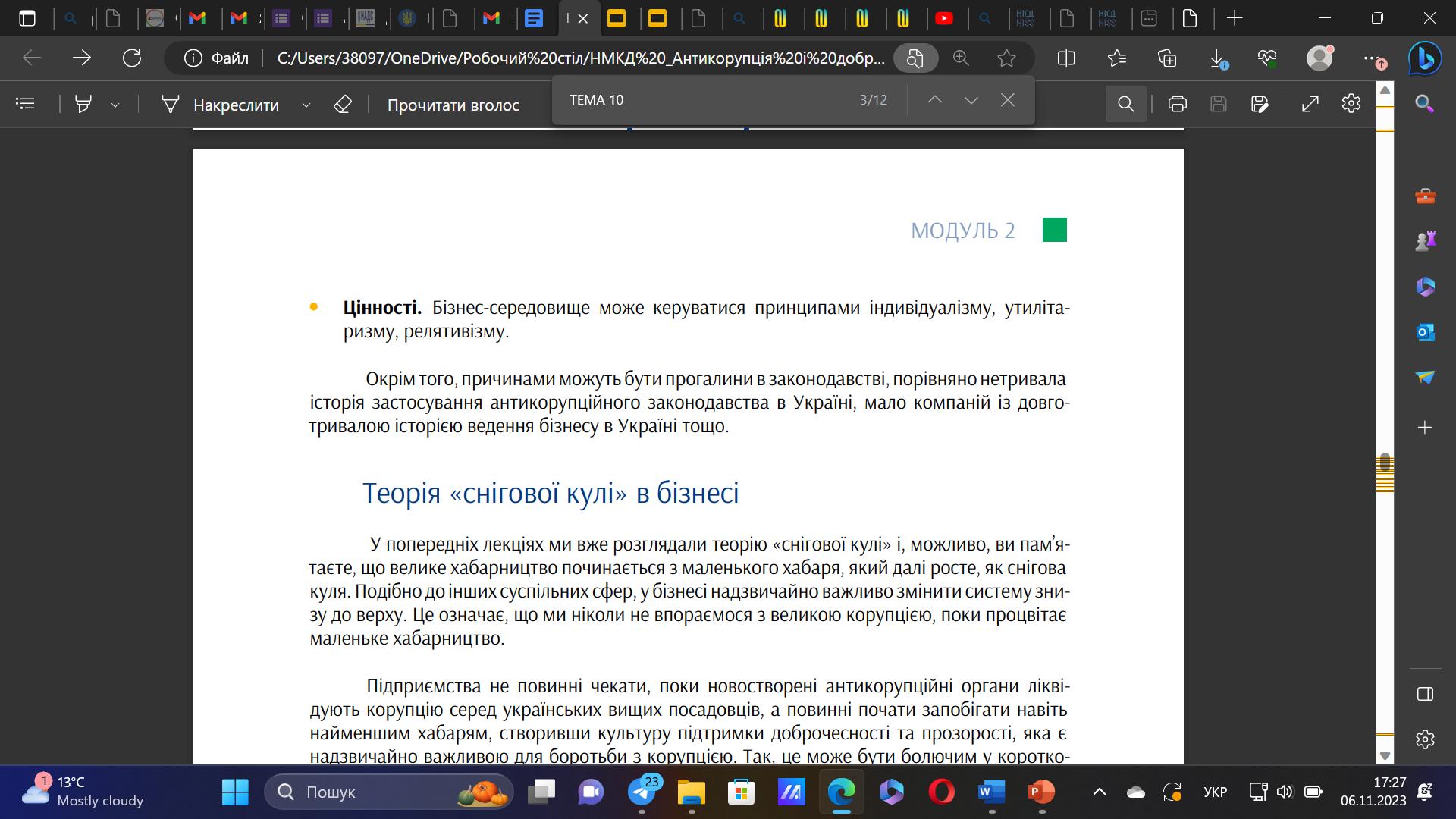 Окрім того, причинами можуть бути прогалини в законодавстві, порівняно нетривала історія застосування антикорупційного законодавства в Україні, мало компаній із довготривалою історією ведення бізнесу в Україні тощо.
Велике хабарництво
Теорія «снігової кулі»
Маленький хабар
Як запобігти «сніговій кулі» корупції в бізнесі?
Змінити систему знизу до верху – ми ніколи не впораємося з великою корупцією, поки процвітає маленьке хабарництво.

Підприємства повинні почати запобігати навіть найменшим хабарам, створивши культуру підтримки доброчесності та прозорості.
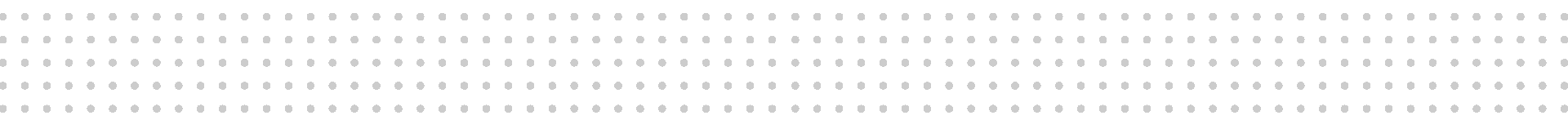 Види корупції в бізнесі
1. Шахрайство
1.1. Незаконне привласнення майна
1.2. Присвоєння необлікованих активів (скімінг)
1.3. Розкрадання
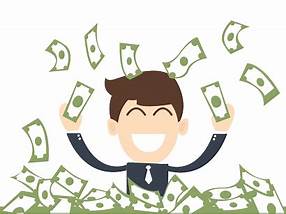 2. Підкуп
2.1. Відкат
2.2. Некоректні подарунки та гостинність
2.3. Торгівля інсайдерською інформацією
3. Конфлікт інтересів
Види корупції в бізнесі
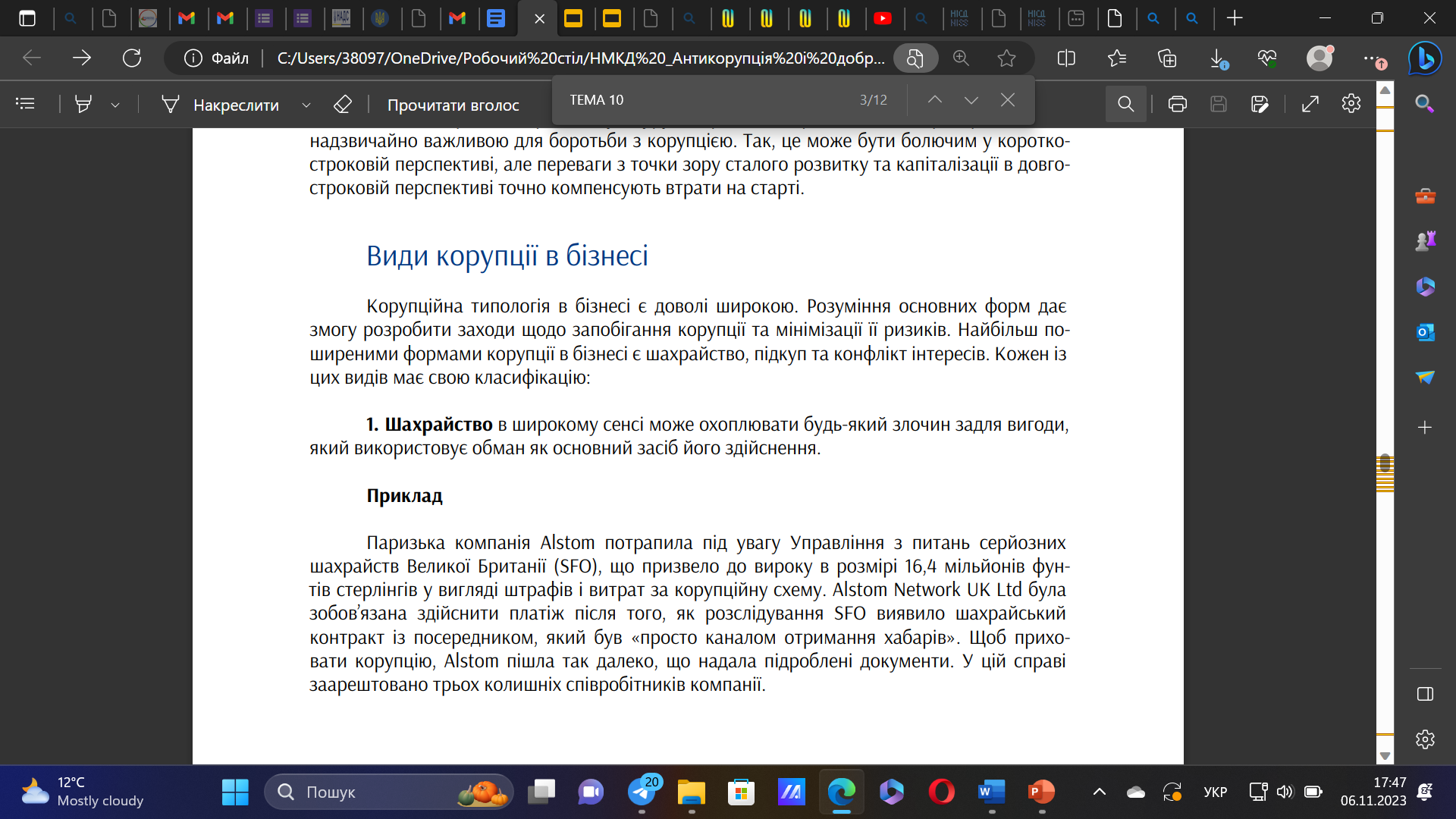 Види корупції в бізнесі
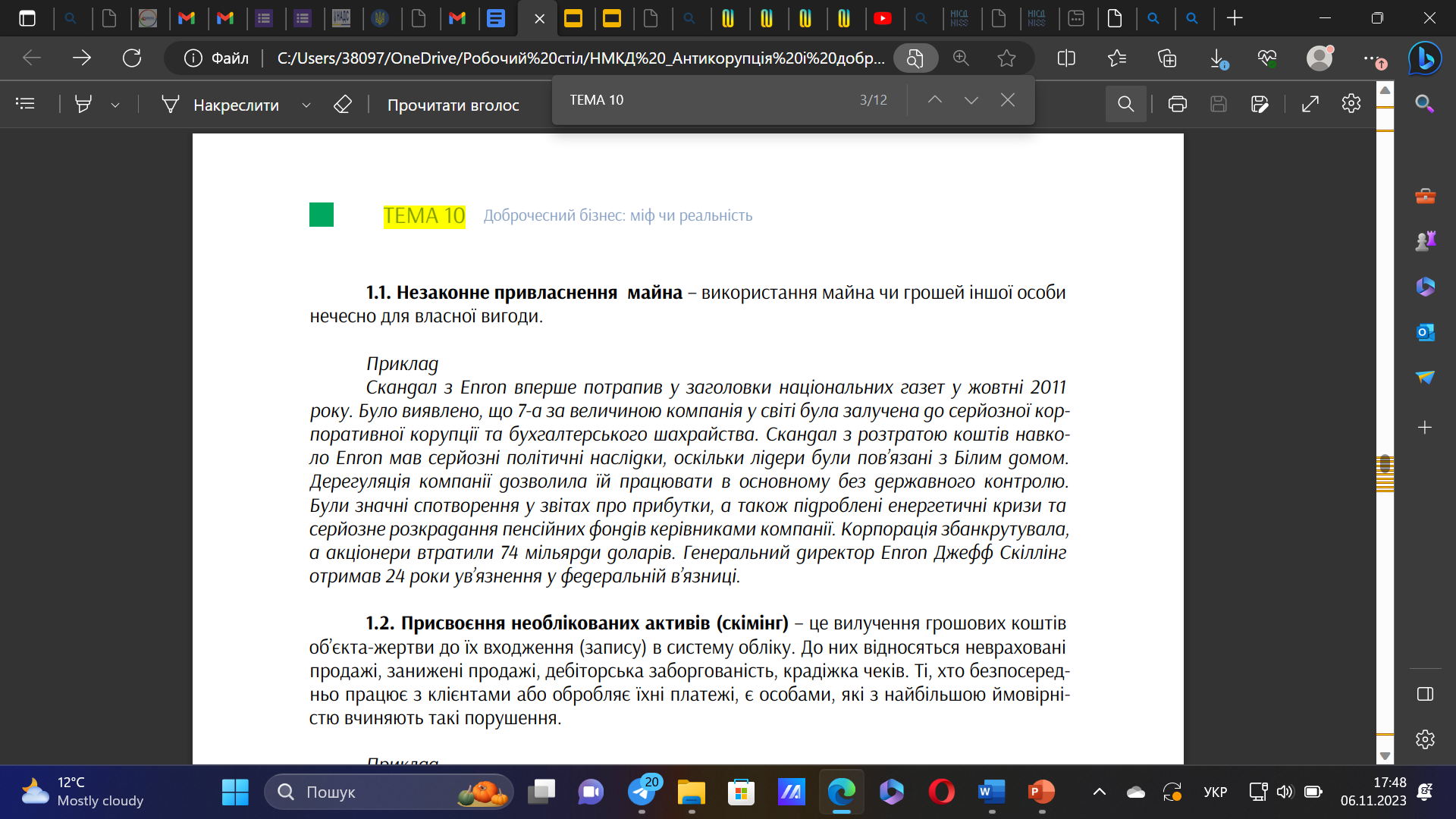 Види корупції в бізнесі
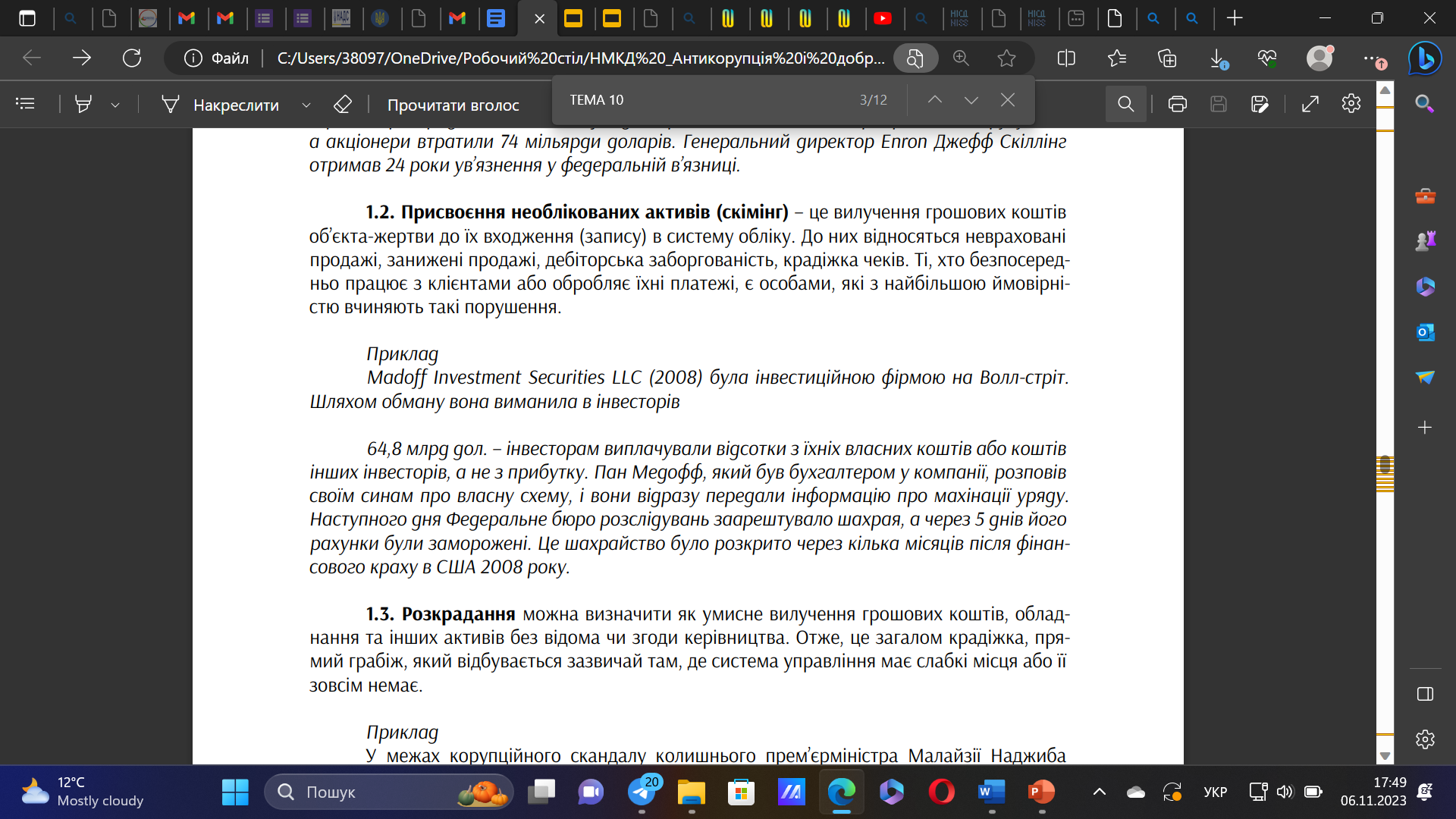 Види корупції в бізнесі
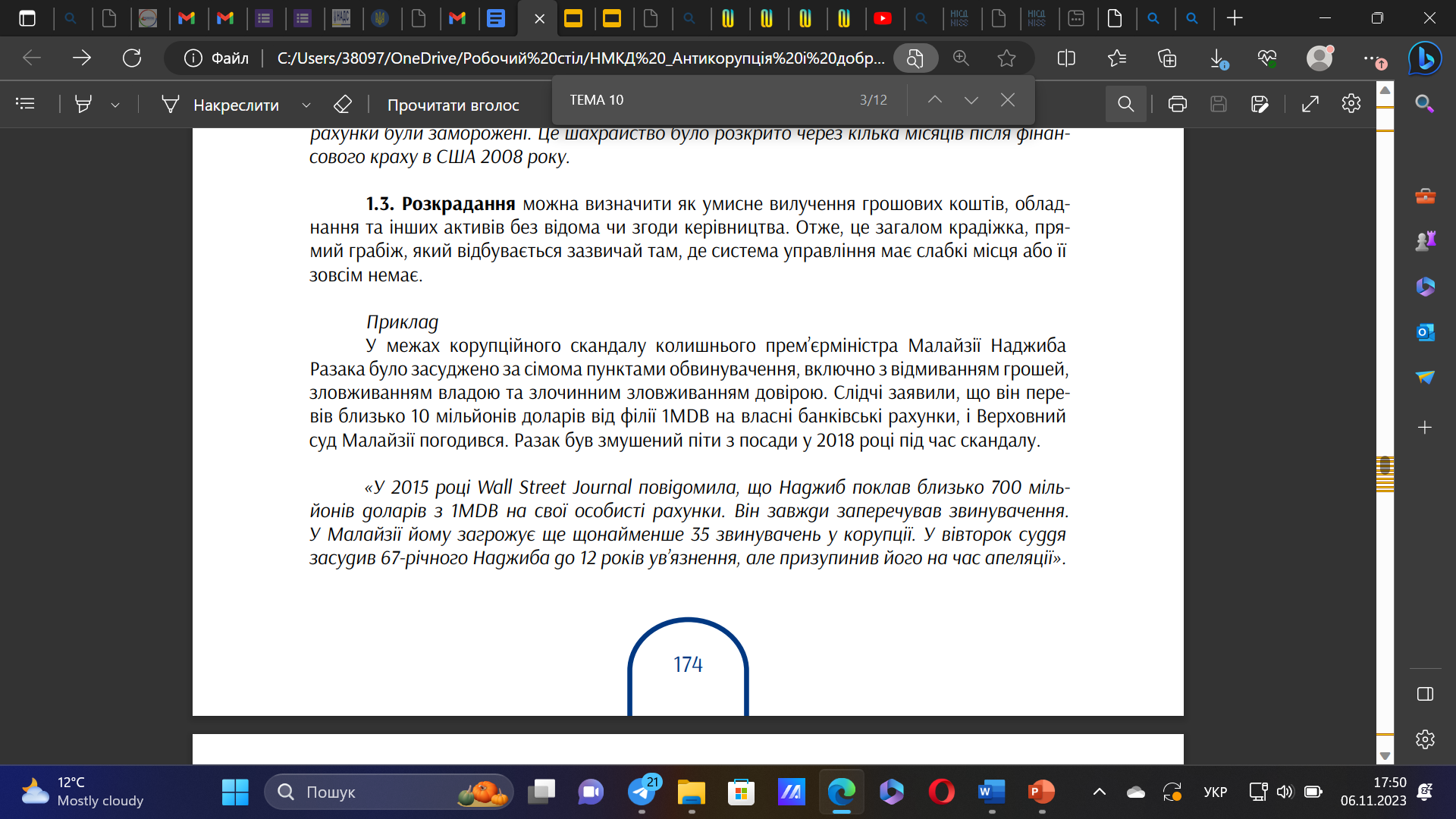 Види корупції в бізнесі
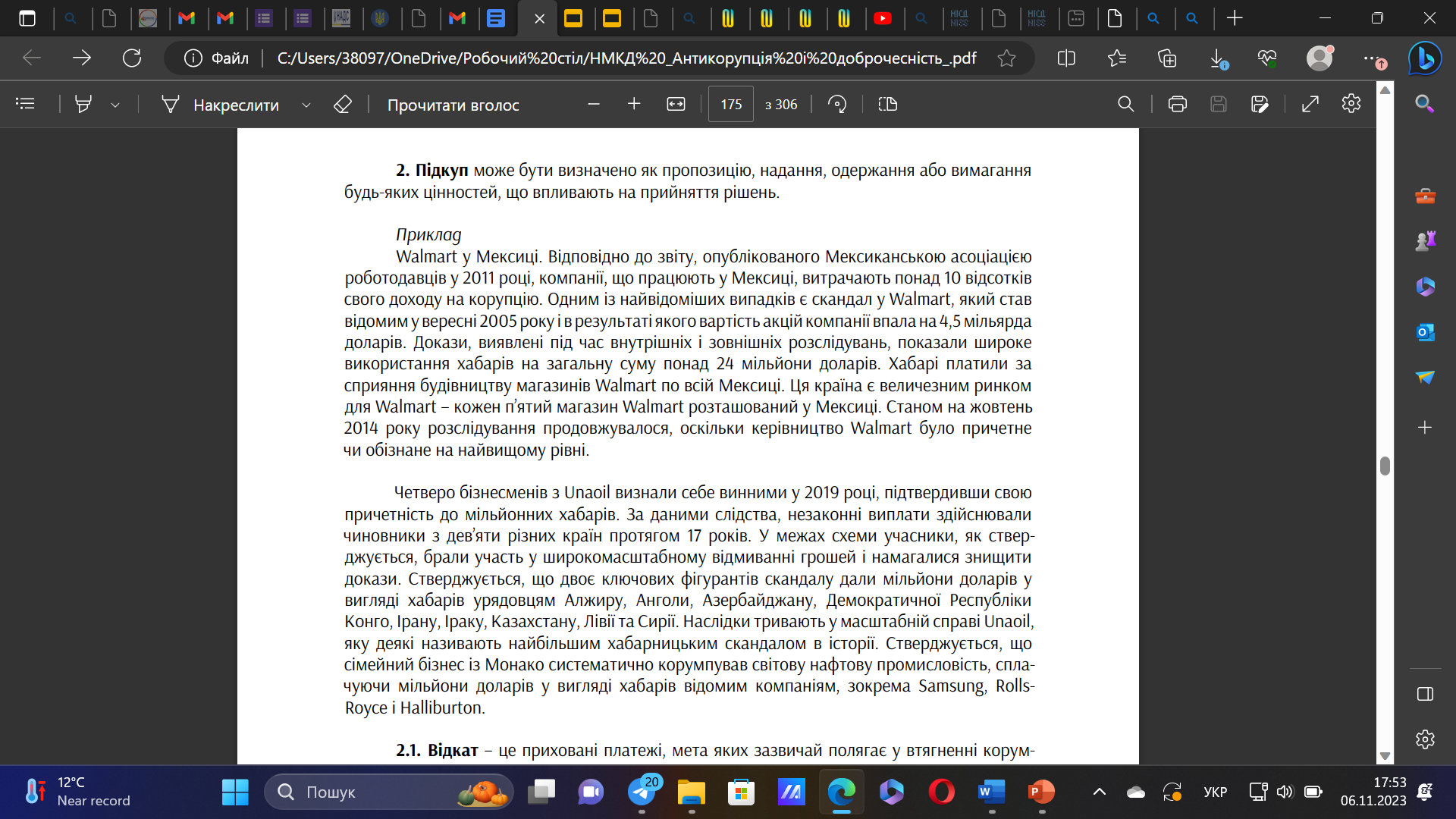 продовження…
Види корупції в бізнесі
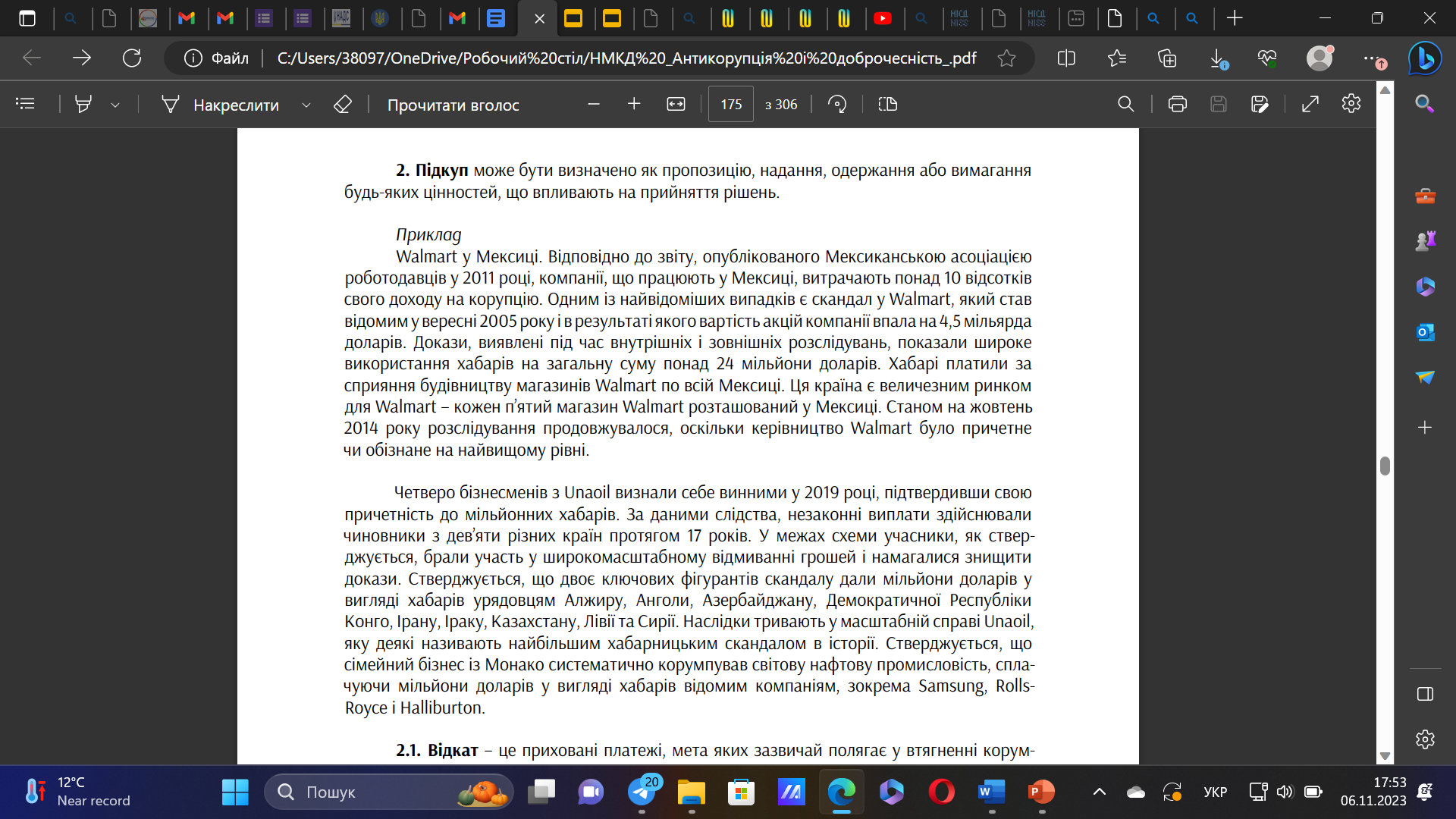 2019 рік… продовження…
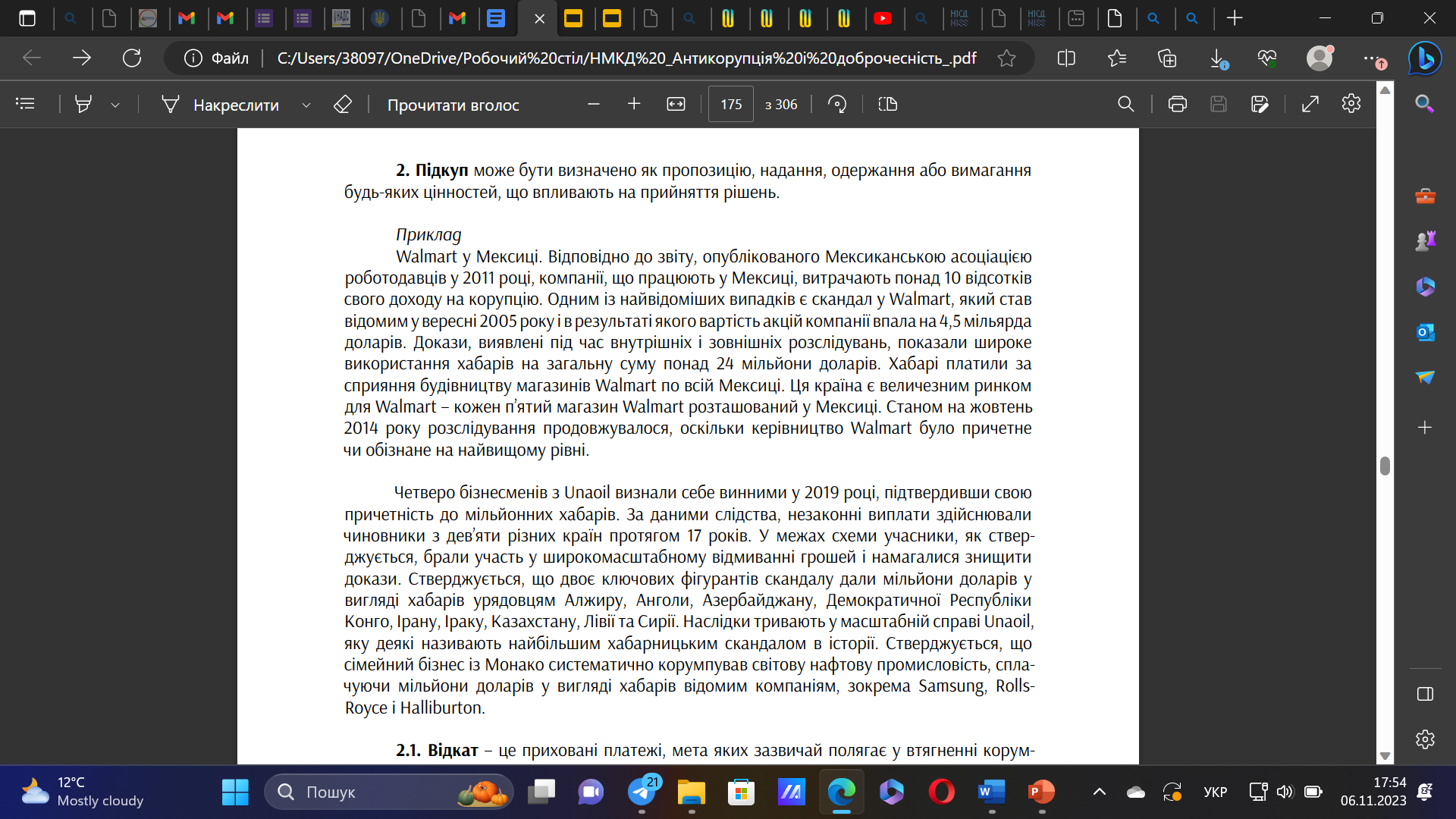 Види корупції в бізнесі
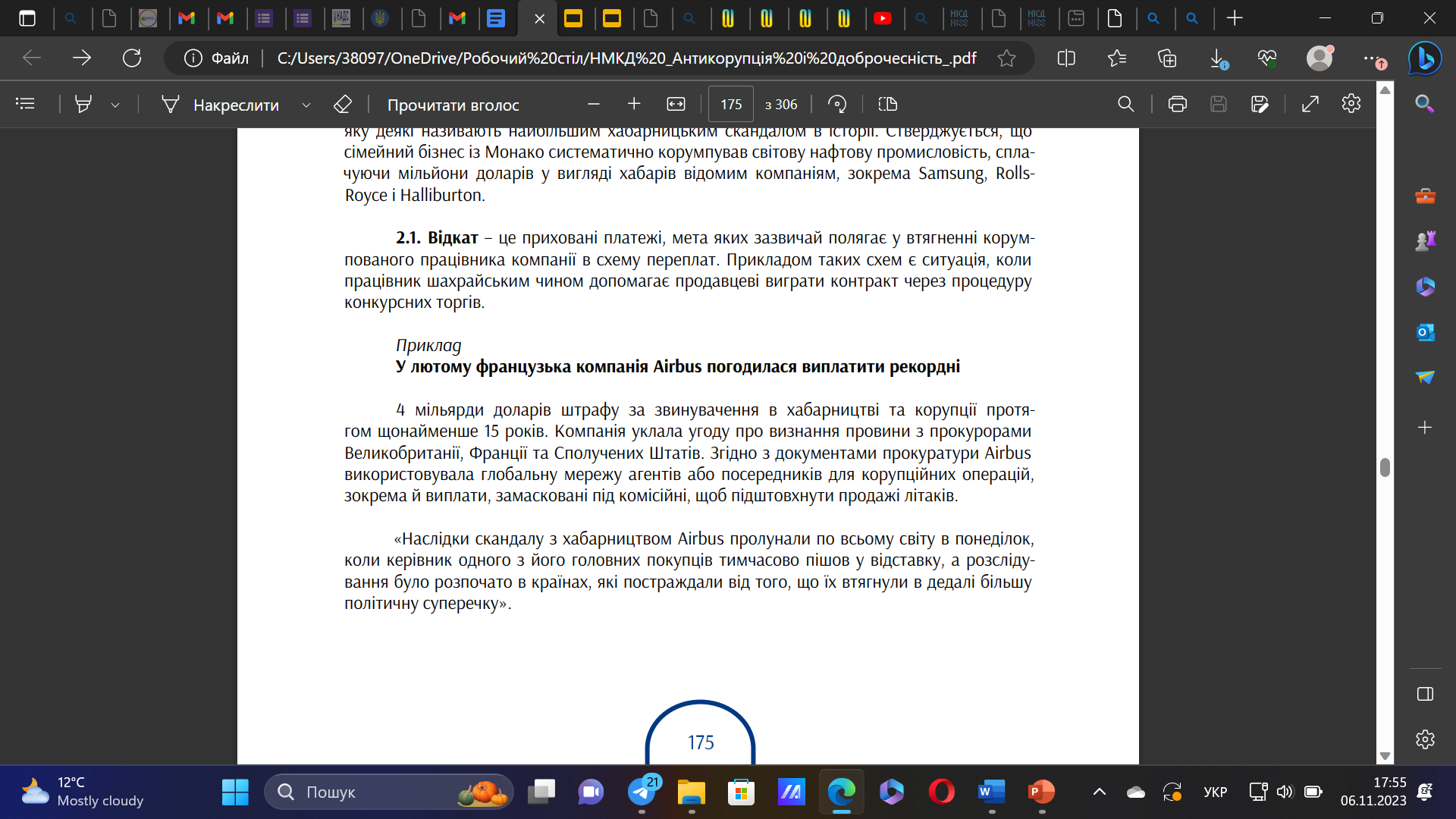 Види корупції в бізнесі
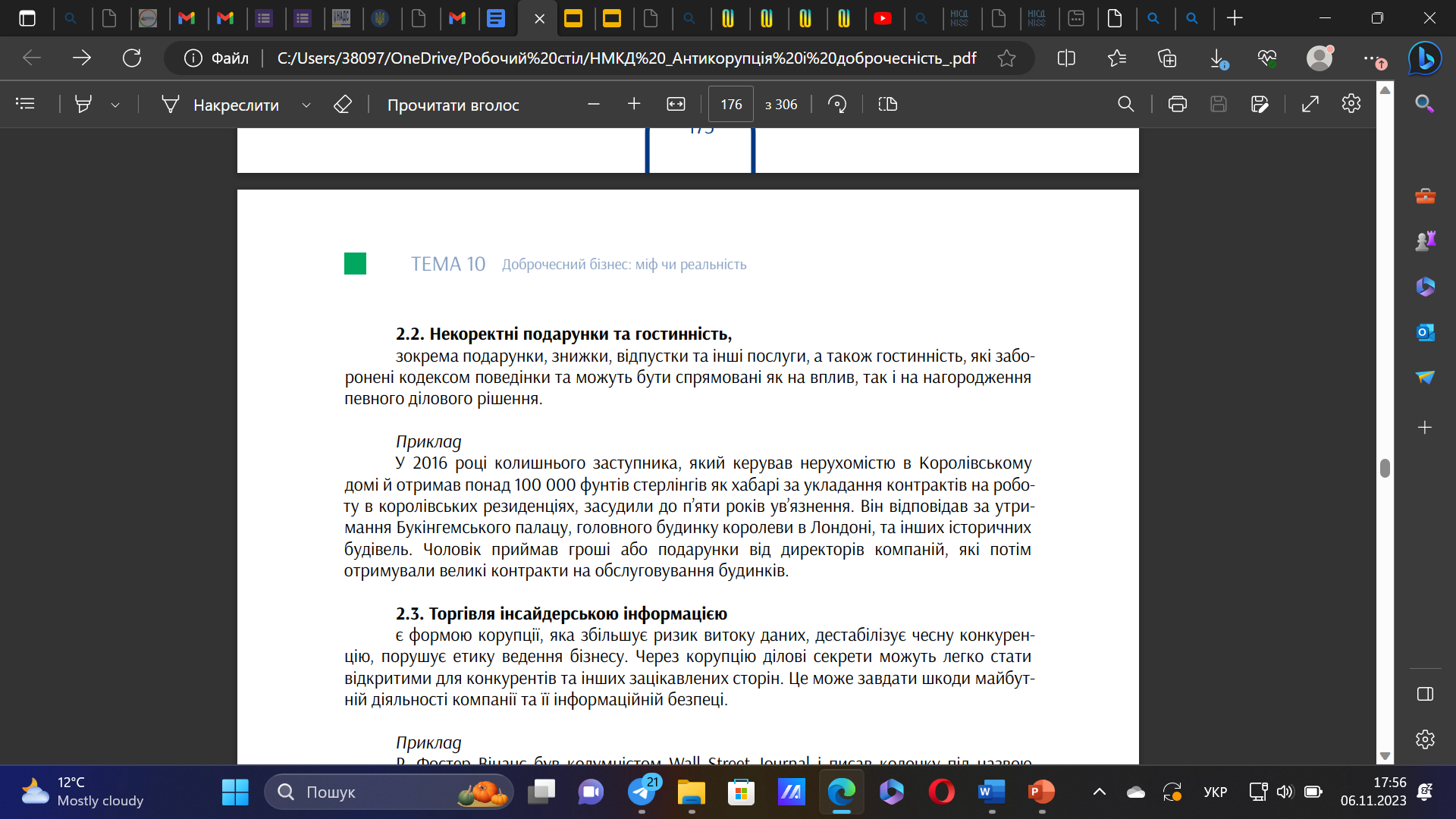 Види корупції в бізнесі
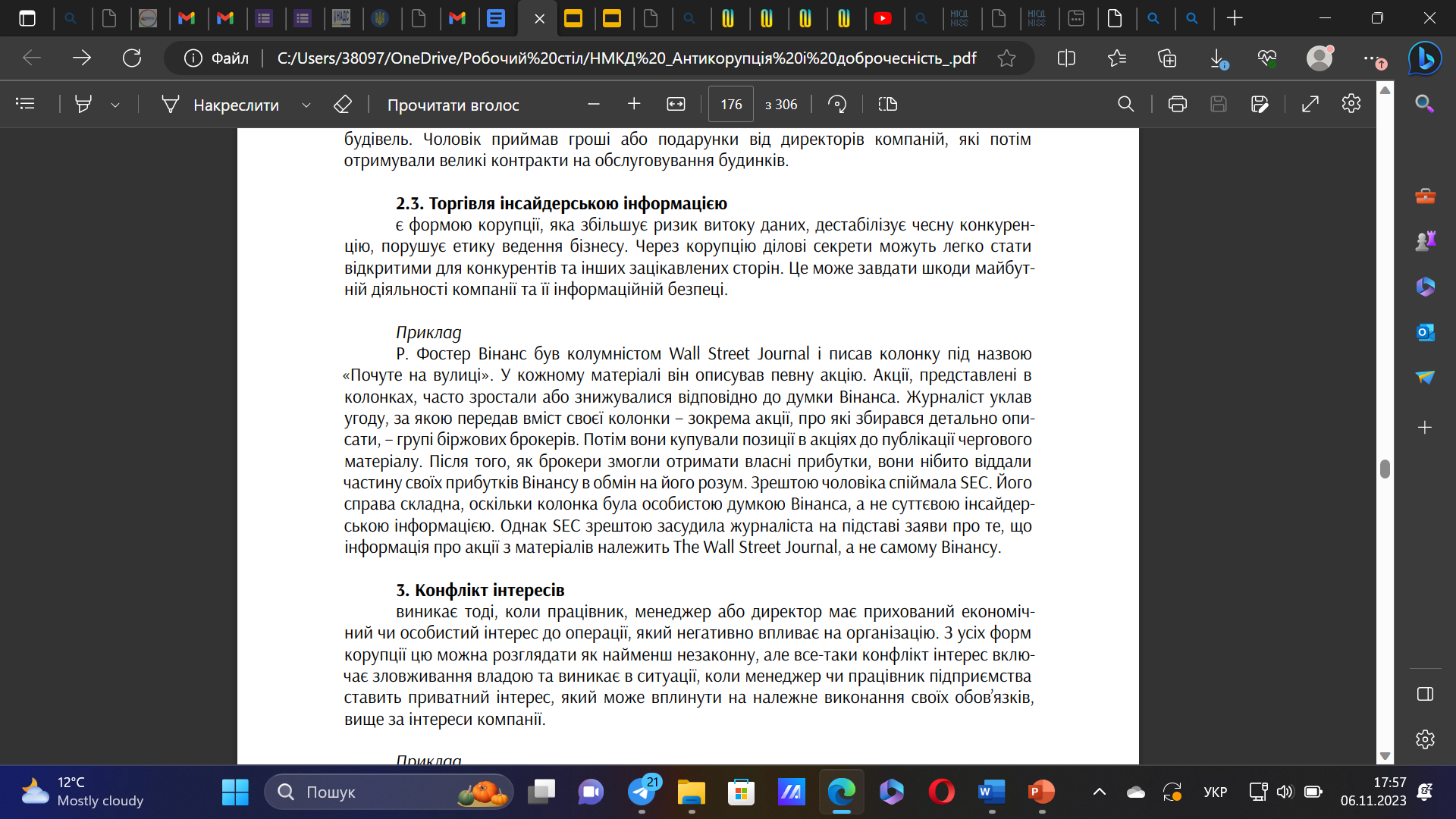 Види корупції в бізнесі
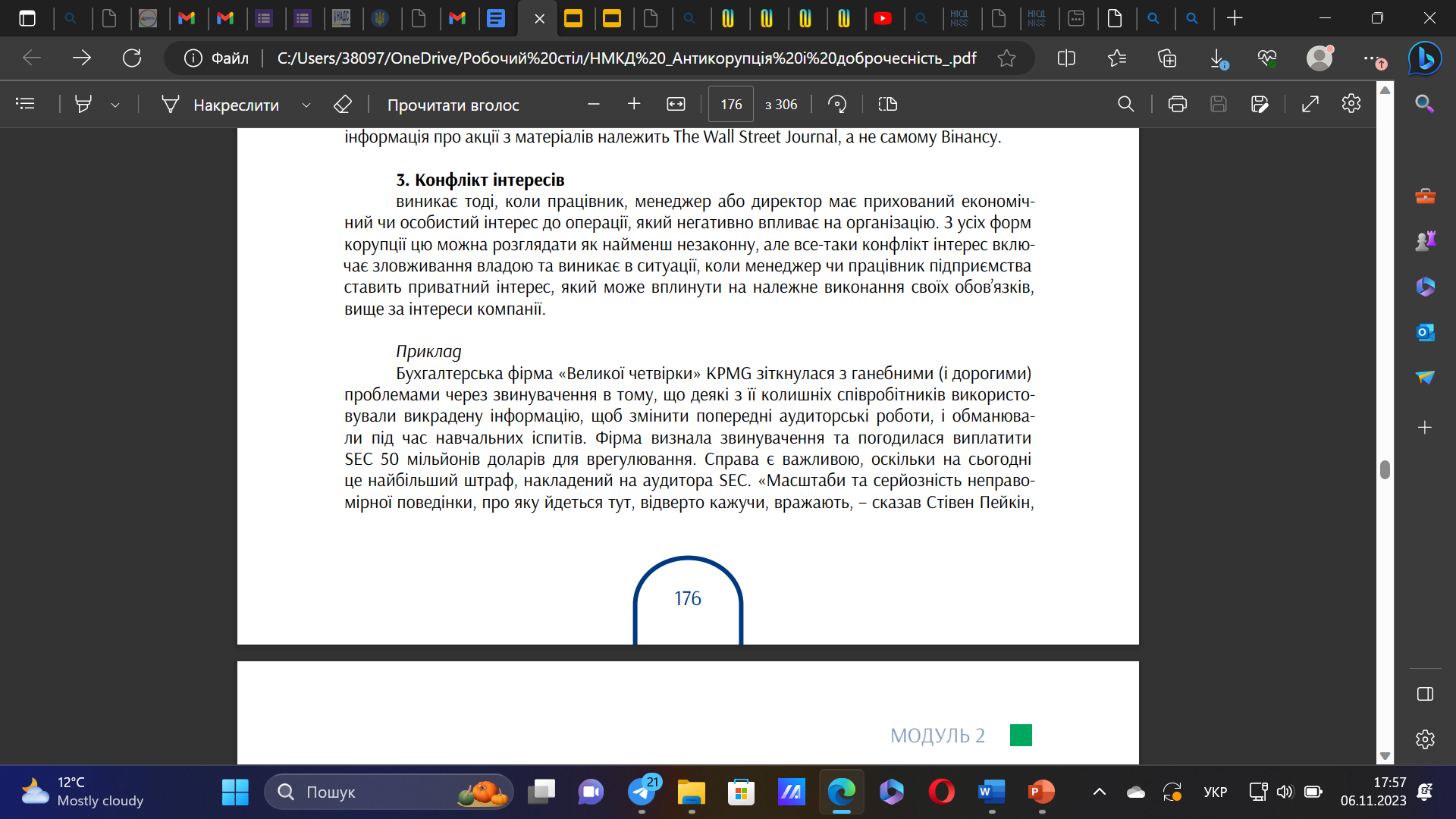 Види корупції в бізнесі
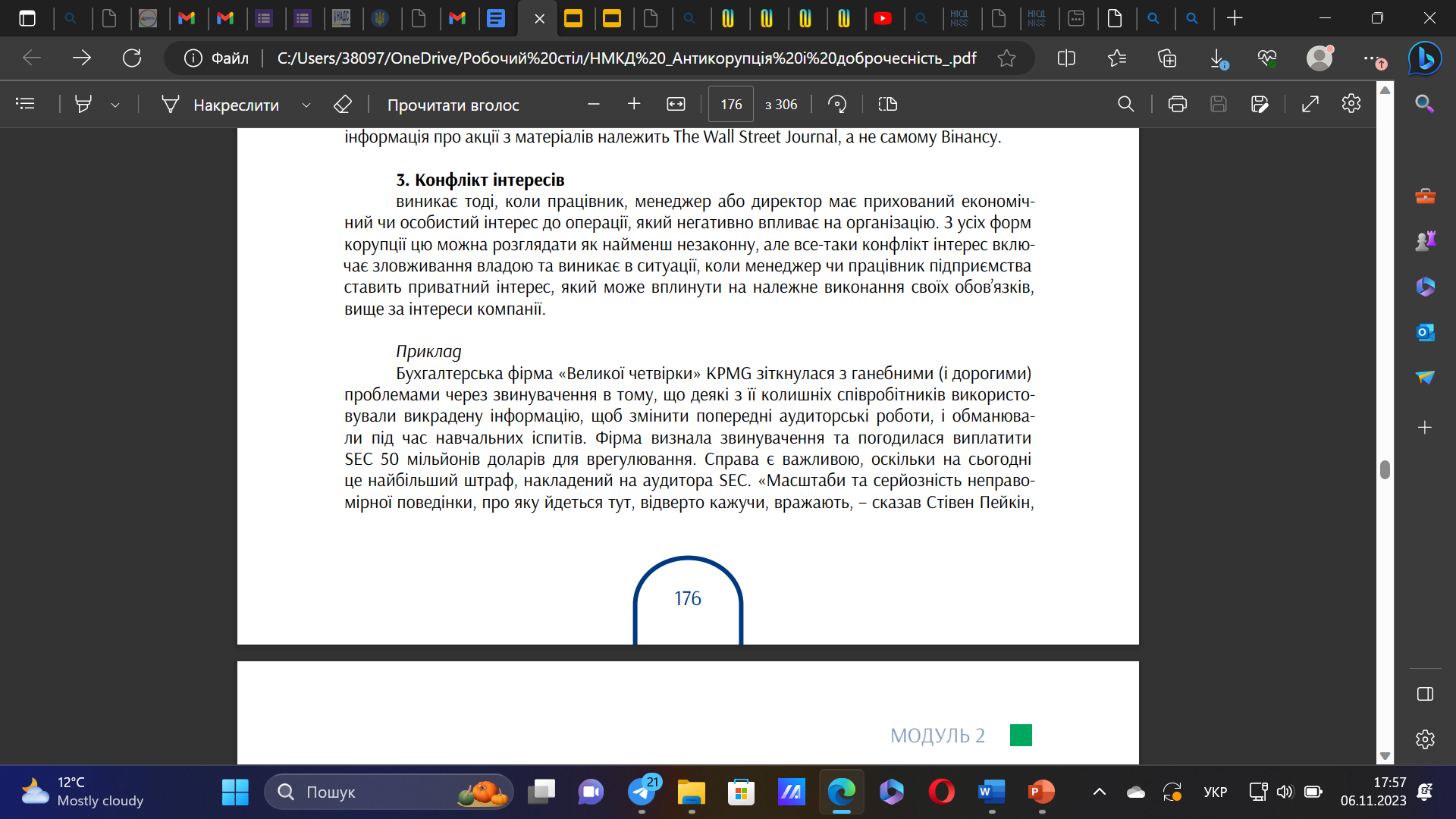 Приклад 
Бухгалтерська фірма «Великої четвірки» KPMG зіткнулася з ганебними (і дорогими) проблемами через звинувачення в тому, що деякі з її колишніх співробітників використовували викрадену інформацію, щоб змінити попередні аудиторські роботи, і обманювали під час навчальних іспитів. 

Фірма визнала звинувачення та погодилася виплатити SEC 50 мільйонів доларів для врегулювання. Справа є важливою, оскільки на сьогодні це найбільший штраф, накладений на аудитора SEC. 


«Масштаби та серйозність неправомірної поведінки, про яку йдеться тут, відверто кажучи, вражають, – сказав Стівен Пейкін, один із директорів SEC із забезпечення виконання. – Це врегулювання відображає необхідність суворого покарання такого роду протиправних дій, одночасно вживаючи заходів, спрямованих на запобігання його повторенню».
Поширені форми корупції в бізнесі
46 % 	«відкати»
38 % 	змови щодо утримання цін на певному рівні 
37 % 	купівля інсайдерської інформації
34 %	купівля інформації щодо тендерних пропозицій
33 % 	хабарі за працевлаштування
Причини, чому компанії вдаються до корупційних махінацій
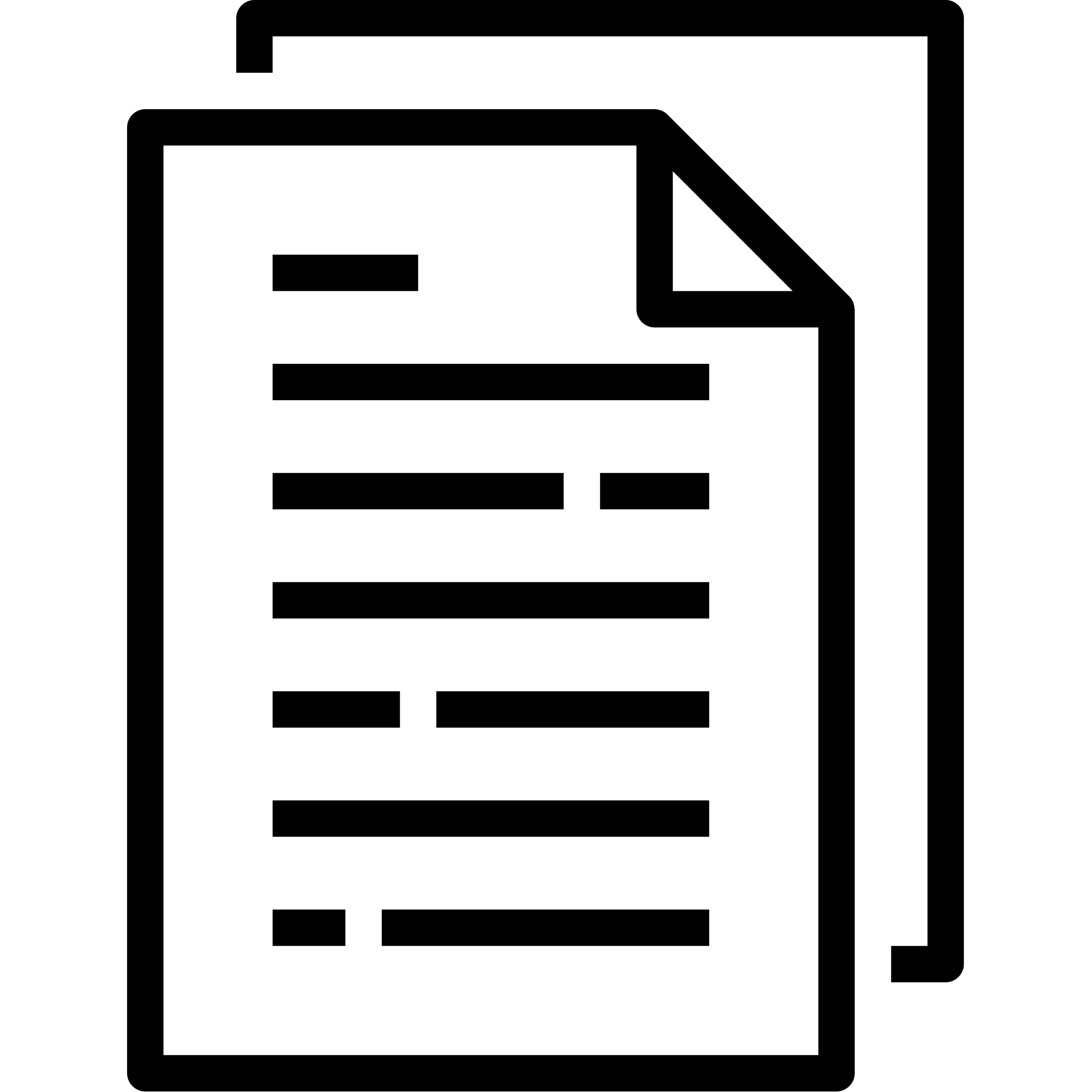 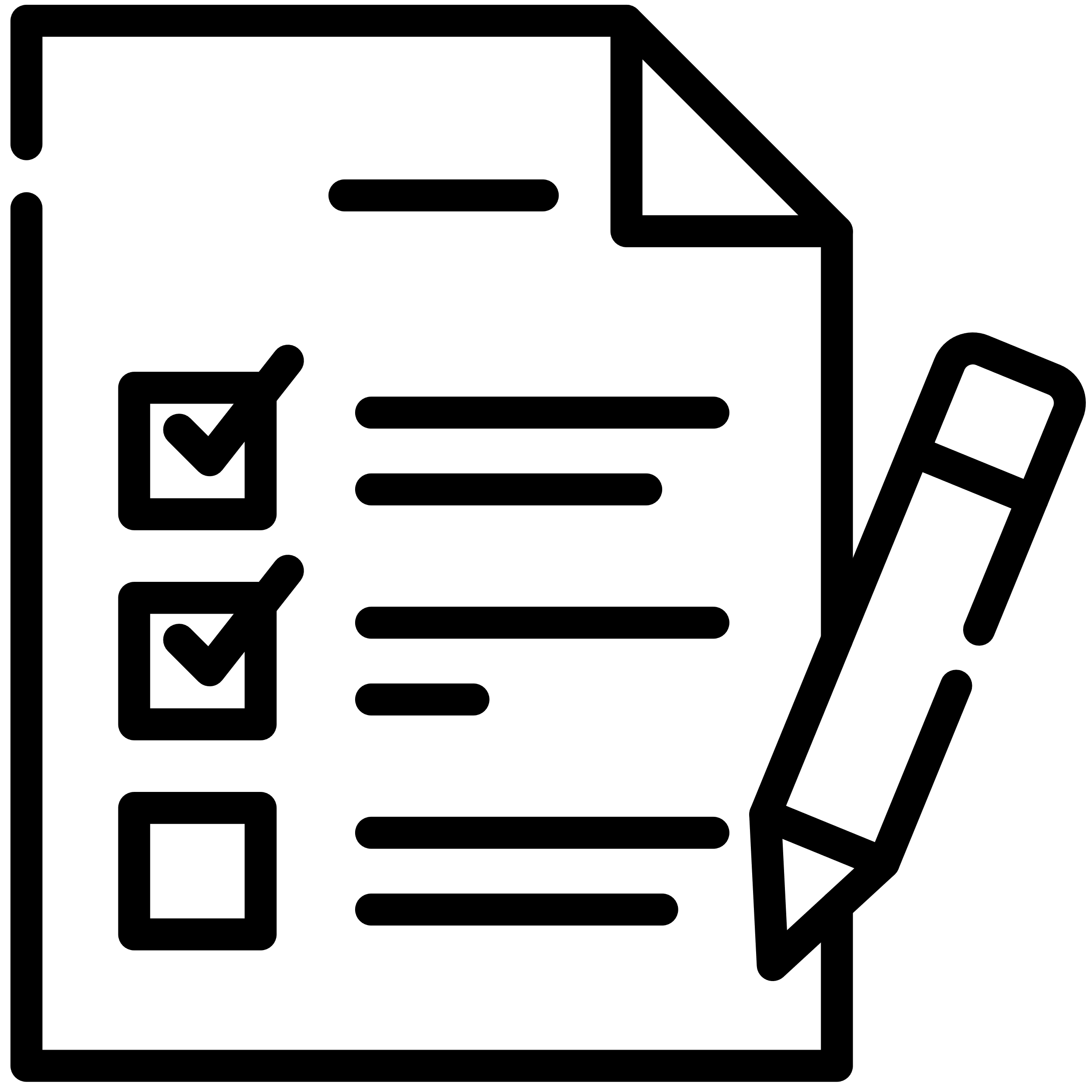 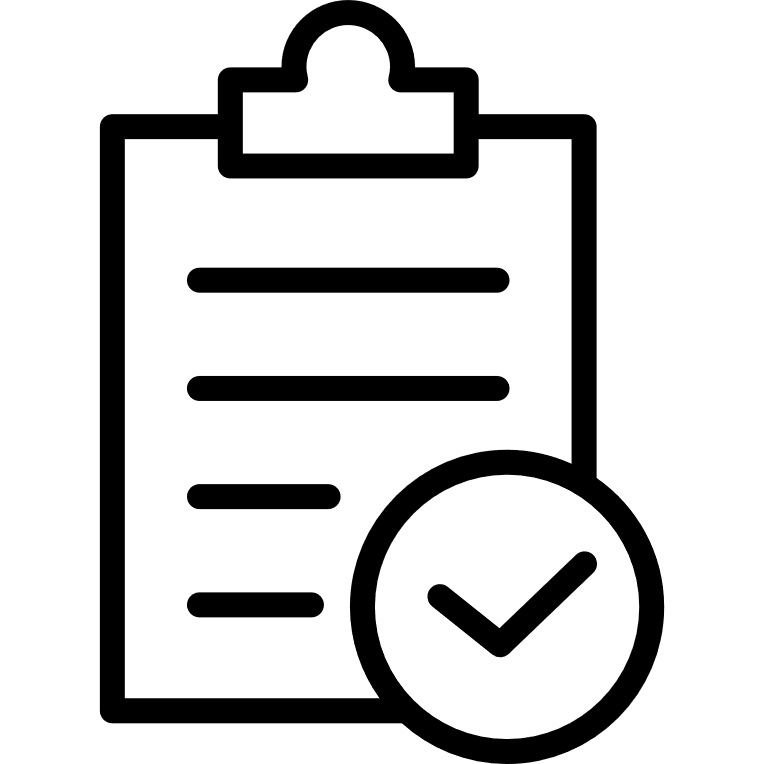 Пов'язані з галуззю
Деякі сектори чи галузі є більш вразливими до корупції, ніж інші (сектори, що залежать від контрактів: військовий, високотехнологічні сектори)
Економічні
Коли компанії використовують корупційні методи, щоб отримати конкурентну перевагу, вони створюють ефект снігової кулі в усіх галузях
Індивідуальні
Деякі люди будуть шахраювати, щоб отримати перевагу, якщо вони зможуть раціоналізувати свою поведінку і при цьому відчувати себе добре.
Нормативно-правове регулювання корупції в бізнесі
Кримінальна конвенція про боротьбу з корупцією:
статті 7, 8: необхідність встановлення у національному законодавстві для країн-учасниць кримінальної відповідальності за активне та пасивне хабарництво. 
Конвенція ООН про боротьбу з корупцією: 
стаття 12 визначає загальні питання боротьби з корупцією в приватному секторі. Загальні заходи покликані подолати основні прояви корупції (заходи щодо подолання латентності корупції (співробітництво між правоохоронними органами та приватними підприємствами); заходи щодо подолання конфлікту інтересів; заходи щодо розробки етичних правил поведінки; заходи щодо встановлення внутрішнього аудиту; заходи щодо запобігання зловживанням з боку органів влади тощо).

статті 21, 22 закріплюють такі форми корупційної злочинності, як хабарництво та розкрадання майна у приватному секторі.
Нормативно-правове регулювання корупції в бізнесі
Закон України «Про засади державної антикорупційної політики в Україні (Антикорупційна стратегія) на 2021–2025 роки». В Антикорупційній стратегії запобігання корупції в приватній сфері є окремо виділеною проблемою, визначаються мета та заходи для її подолання.

Закон України «Про запобігання корупції». Розділ Х Закону має назву «Запобігання корупції у діяльності юридичних осіб» і також передбачає основні заходи протидії корупції.

Кримінальний кодекс України закріпив, що і активне, і пасивне хабарництво у приватному секторі є кримінально караними діяннями.
Запобігання корупції в бізнесі:комплаєнс
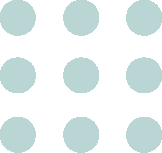 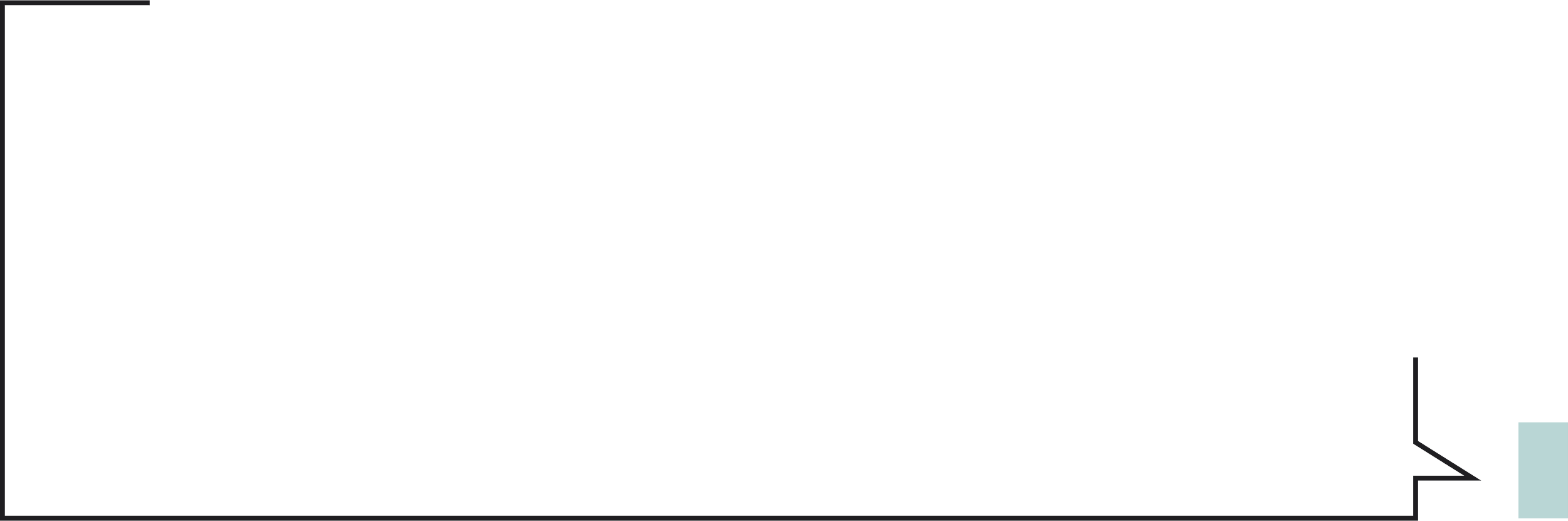 Комплаєнс 
система заходів з метою запобігання вчиненню працівниками чи керівництвом компанії корупційних та пов’язаних з ними правопорушень, а також з метою забезпечення відповідності діяльності підприємства, установи, організації вимогам антикорупційного законодавства та вимогам запобігання конфлікту інтересів.
Запобігання корупції в бізнесі:комплаєнс
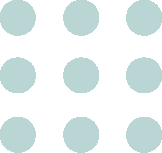 Обов'язкові елементи*
антикорупційна програма компанії та особа, відповідальна за її реалізацію, комплаєнс-спеціаліст;
система внутрішнього аудиту;
оцінка корупційних ризиків;
заходи запобігання порушенням третіх осіб, які діють в інтересах чи від імені підприємства;
засоби інформування про готування чи вчинення корупційних і пов’язаних з ними порушень;
захист осіб, які повідомляють про вчинення корупційних та пов’язаних з ними порушень (викривачів);
правила врегулювання конфлікту інтересів.
*Методичні рекомендації щодо розробки та впровадження системи заходів щодо запобігання та протидії корупції
Запобігання корупції в бізнесі:
антикорупційна система
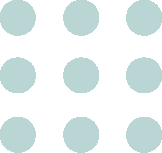 СКЛАДОВІ СИСТЕМИ:
Політика  – актуальна, оновлена і адаптована для компанії та галузі.
Процедури  – добре документовані, перевірені та дотримувані.
Культура, що сприяє прозорості та винагороджує тих, хто розслідує корупцію, і захищає тих, хто викриває її.
План боротьби з шахрайством та корупцією,  який визначає рамки для ефективної системи управління та внутрішнього контролю шахрайства та корупції, визначає відповідальність та окреслює обов’язки ключових зацікавлених сторін.
Запобігання корупції в бізнесі:
антикорупційна система
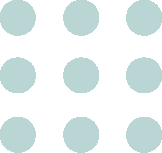 СКЛАДОВІ СИСТЕМИ:
Гаряча лінія – служба для повідомлення про випадки неетичної поведінки.
Моніторинг зайнятості – надійний і ризикорієнтований.
Програми Due Diligence – охоплюють продавців, постачальників, агентів та підрядників і є ризикорієнтованими
Тренінги – адаптовані і відповідні, проведені не тільки під час впровадження нововведень, але й на постійній основі.
КОМПЛАЄНС:
антикорупційна система
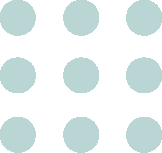 Комплаєнс будується на:
етиці ведення бізнесу; 
y правових засадах; 
y колективних домовленостях; 
y індивідуальних домовленостях; 
y практиці застосування.
Запобігання корупції в бізнесі: громадськість
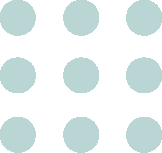 Громадськість може співпрацювати з бізнесом за такими напрямками:
формування та реалізація антикорупційної політики на підприємстві, 
формування антикорупційної культури, 
моніторинг та виявлення інформації здійснення контролю, 
посередницька діяльність між бізнесом і владою.
Наслідки корупції для бізнесу
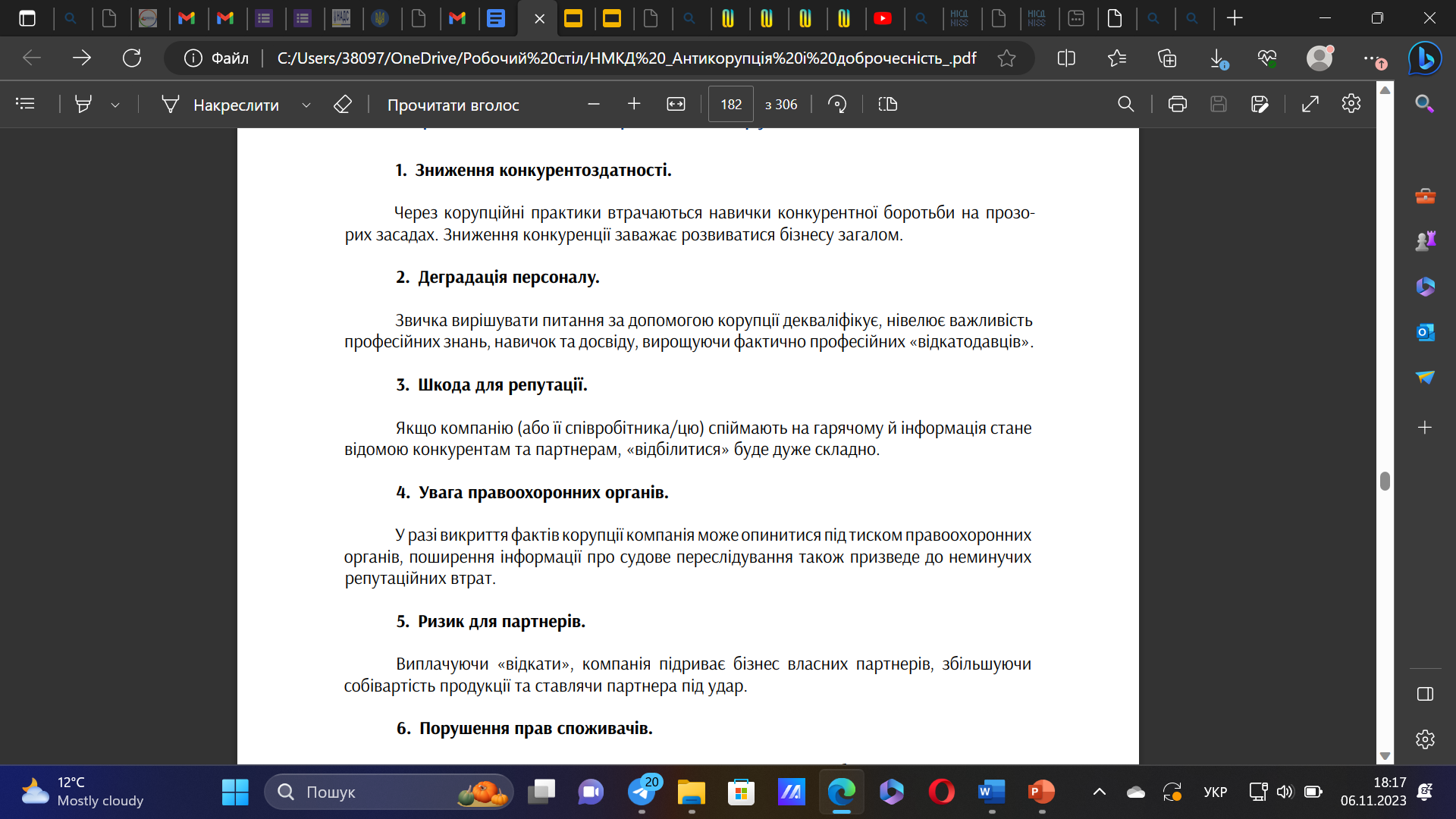 Наслідки корупції для бізнесу
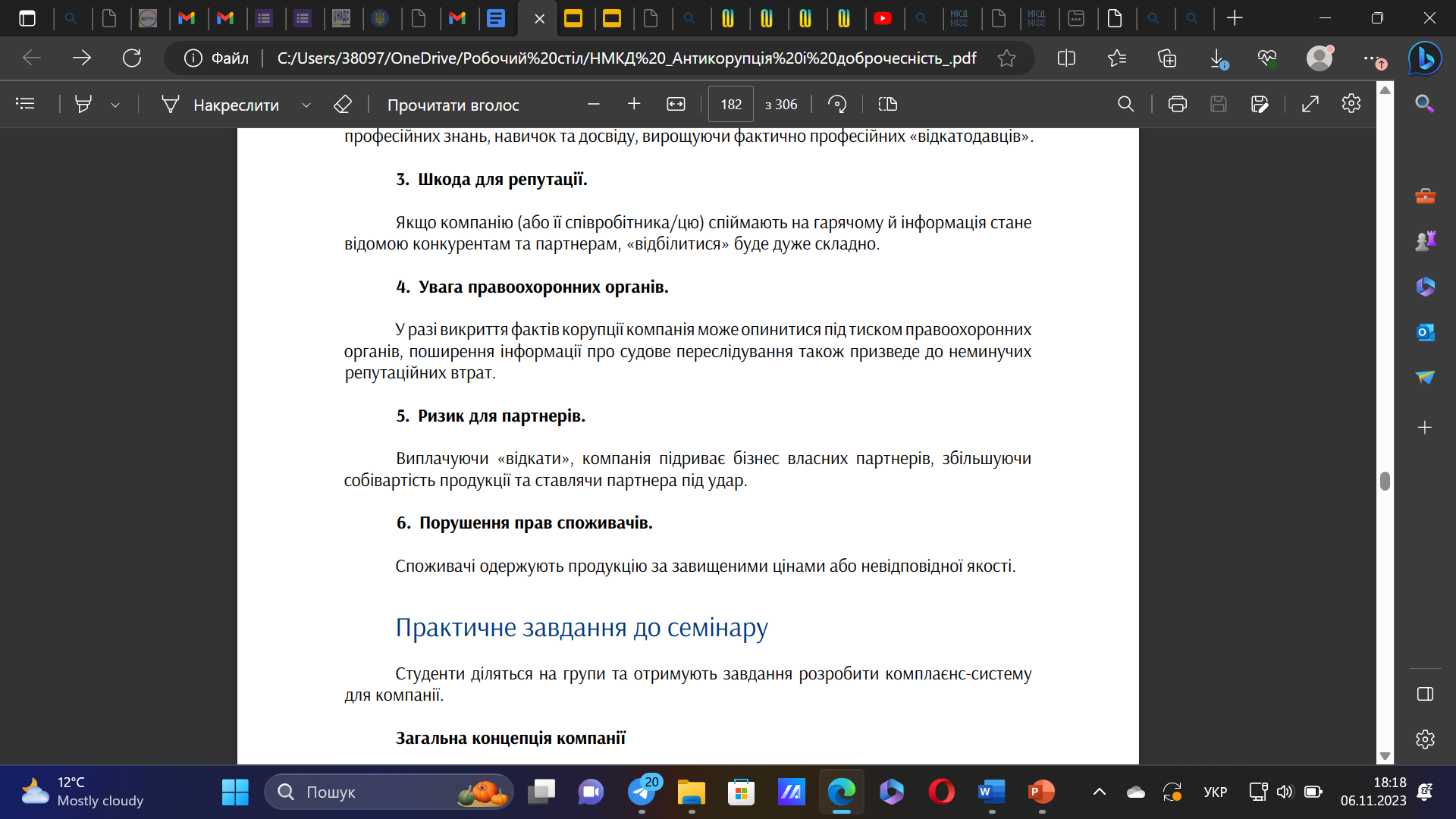 Практичне завдання до семінару
Студенти мають поділитися на групи (до 6 осіб) та розробити комплаєнс-систему для компанії.
Завдання: Уявити, що ви створюєте бізнес: засновуєте компанію, даєте їй назву та визначаєте напрям роботи. Головною частиною є детальна розробка плану реалізації однієї зі складових комплексної антикорупційної системи для цієї компанії. 

Студенти обирають, що вони хочуть розвинути: антикорупційну культуру, практику антикорупційних тренінгів, антикорупційні політики, план боротьби із шахрайством, гарячі лінії тощо). 

Водночас необхідно оцінити та проаналізувати корупційні ризики для бізнесу в цілому й компанії з конкретним напрямом зокрема. Після розробки кожній команді треба буде презентувати свою складову комплексної антикорупційної системи та пояснити, чому вона є ефективною й чому її необхідно включити в систему.
План комплаєнс-системи та механізми реалізації
антикорупційна програма компанії та особа, відповідальназа її реалізацію;
система внутрішнього аудиту;
оцінка корупційних ризиків;
заходи запобігання порушенням третіх осіб, які діють в інтересах чи від імені підприємства;
засоби інформування про корупцію;
захист викривачів;
правила врегулювання конфлікту інтересів.
Презентація роботи
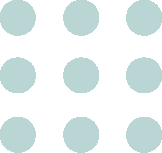 Загальна концепція компанії
Коротко опишіть:
Сфера бізнесу
Чим конкретно займається компанія
Хто клієнти